Инвестиционный паспортмуниципального района «Борзинский район»
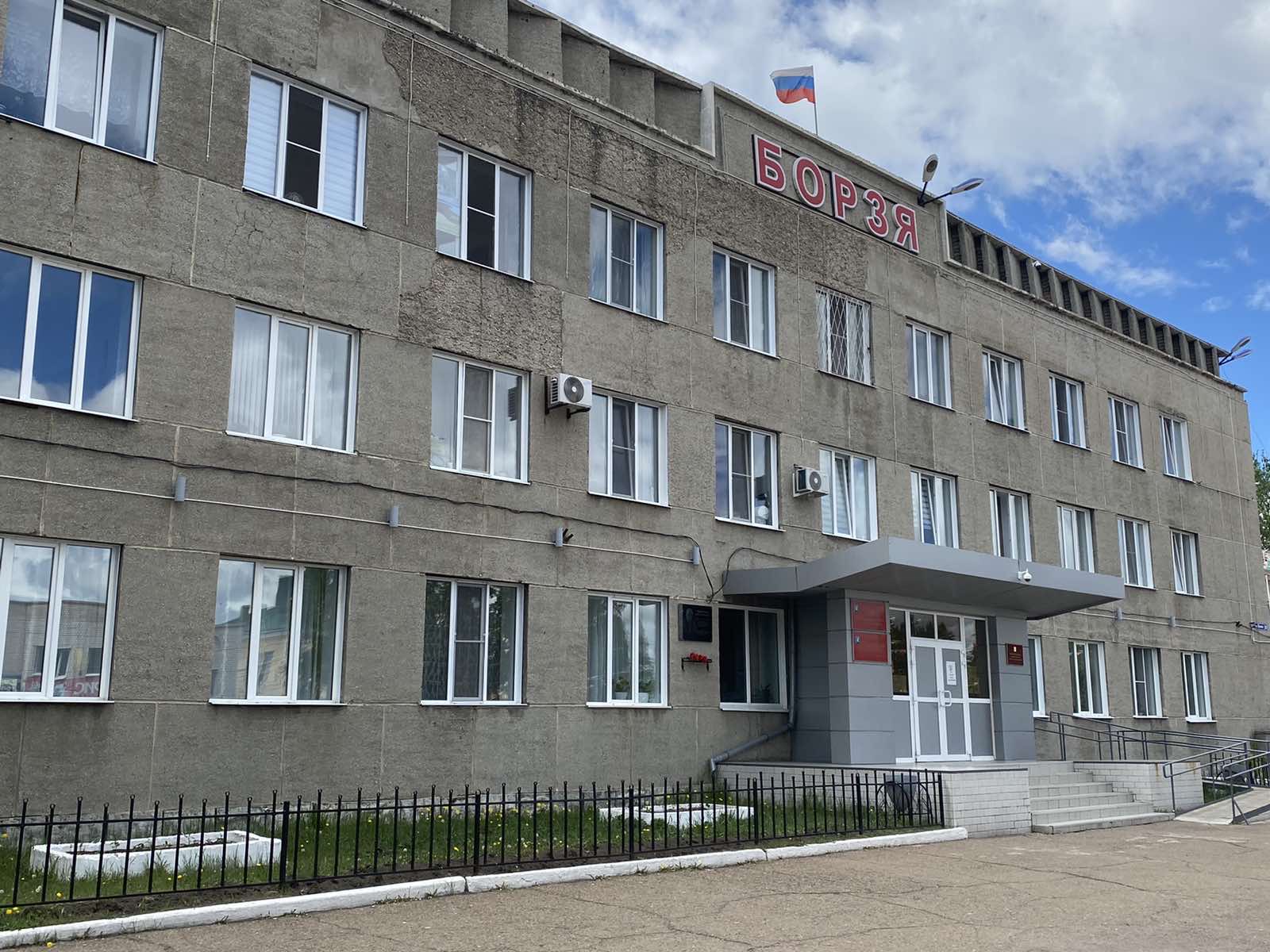 г. Борзя, 2023
Глава муниципального района «Борзинский район»
Гридин Роман Анатольевич
Уважаемые дамы и господа!
Приветствую вас от имени
администрации муниципального района «Борзинский район» и представляю вашему вниманию  инвестиционный паспорт муниципального района.
Борзинский район расположен в юго-восточной части Забайкальского края и занимает территорию 8,8 тыс.кв.км. Административный центр-город Борзя.
Экономика района представлена предприятиями добывающей и обрабатывающей промышленности, малого и среднего бизнеса.
Мы приглашаем вас к сотрудничеству 
в развитии экономической и социальной сфер нашего района 
и гарантируем всемерную поддержку 
и защиту ваших инвестиций.
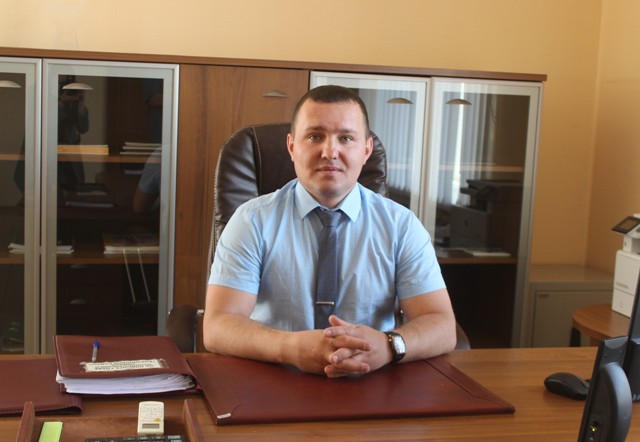 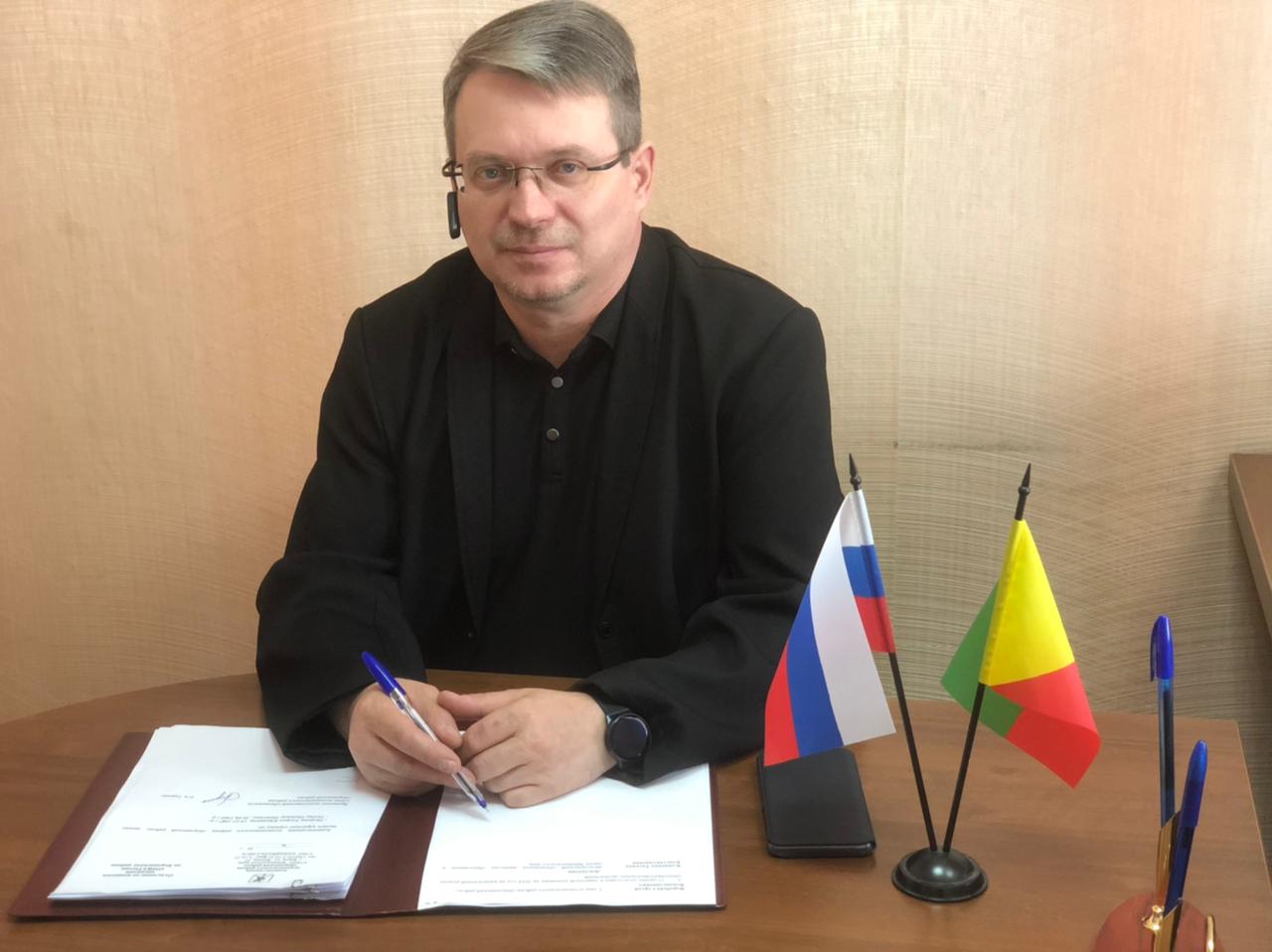 Мы всегда готовы к развитию 
взаимовыгодных отношений!
История муниципального района «Борзинский район»
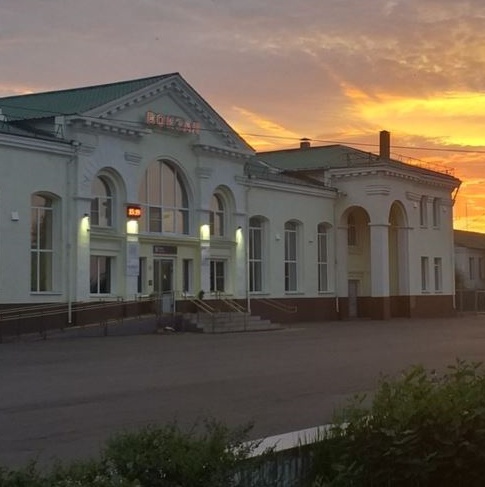 Освоение Борзинской земли
  началось в середине XVII века.
Официально Борзинский район 
был образован 
Постановлением ВЦИК СССР
 4 января 1926 года.
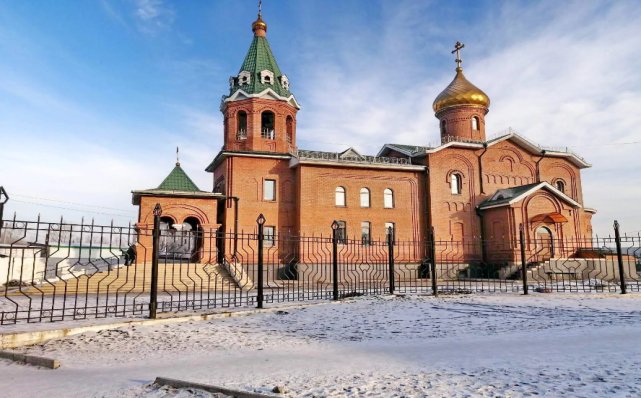 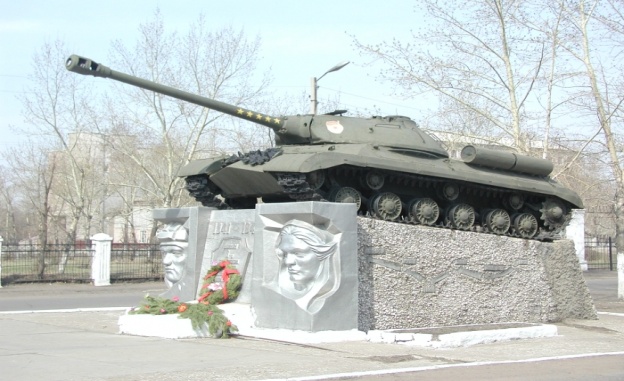 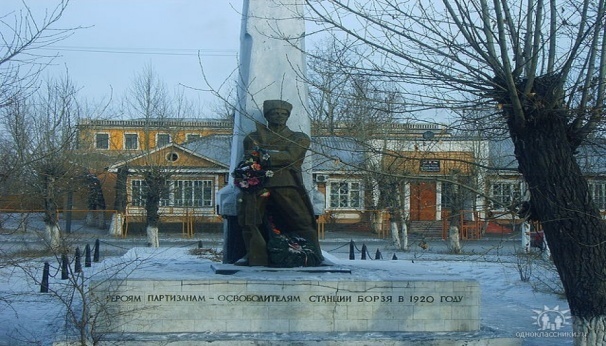 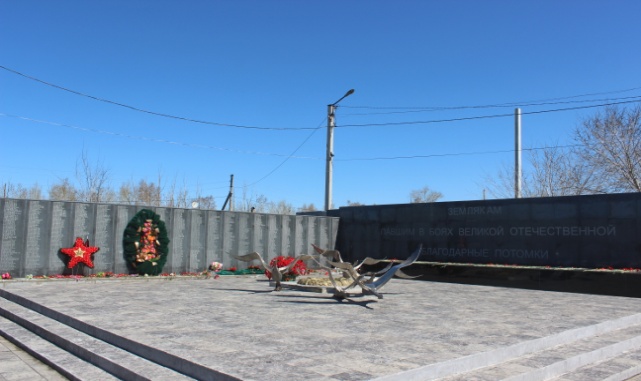 Административно-территориальное деление муниципального района «Борзинский район»
Муниципальный район  «Борзинский район» состоит  из 2 городских 
и 15 сельских поселений, объединяющих  26 населенных пунктов:
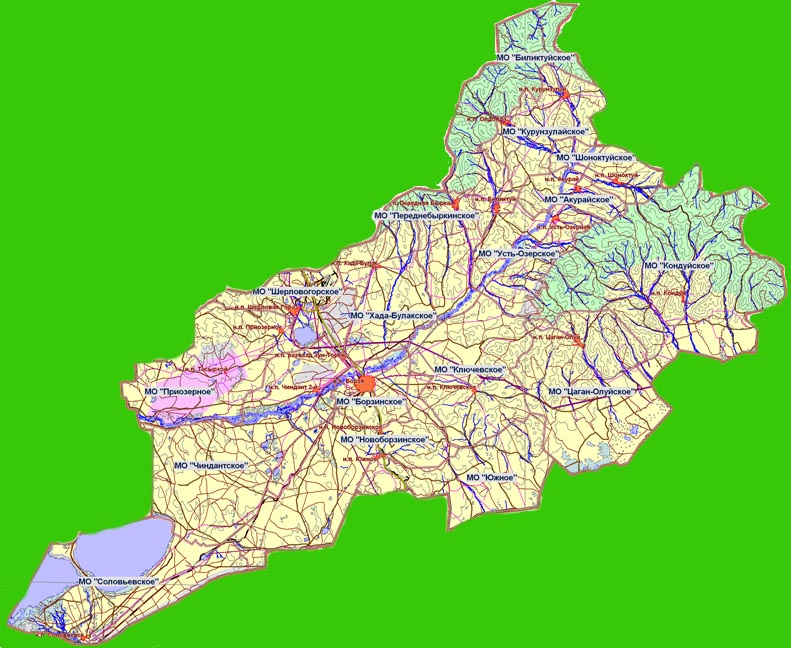 1.   ГП «Борзинское»
2.   ГП «Шерловогорское»
3.   СП «Акурайское»
4.   СП «Биликтуйское»
5.   СП «Ключевское»
6.   СП «Кондуйское»
7.   СП «Курунзулайское»
8.   СП «Новоборзинское»
9.   СП «Переднебыркинское»
10. СП «Приозерное»
11. СП «Усть-Озерское» 
12. СП «Соловьевское»
13. СП «Хада-Булакское» 
14. СП «Цаган-Олуйское» 
15. СП «Чиндантское»
16. СП «Шоноктуйское»
17. СП «Южное»
Общие сведения
Географическое положение 

Борзинский район расположен на юго-восточной части Забайкальского края. 
На севере граничит с Балейским районом, 
на северо-востоке – с Александрово-Заводским районом, 
на западе – с Ононским и Оловяннинским районами, 
на юге – с Забайкальским районом и Монголией.
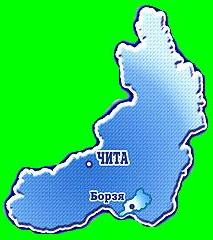 Климатические условия
Климат резко континентальный. В среднем температуры в январе  составляют -22...-29 градусов Цельсия. В июле +18...+20 градусов Цельсия, в полдень воздух способен накаляться  до +35 градусов.  Всего  за год на территории района  выпадает до 350-400 мм осадков.
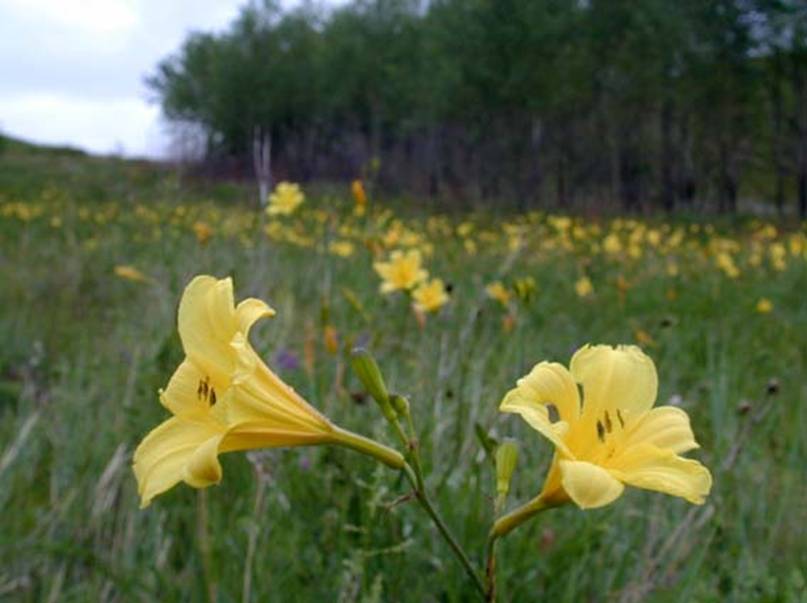 Ресурсный потенциал
Полезные ископаемые
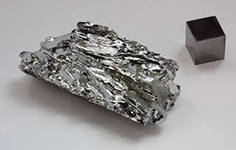 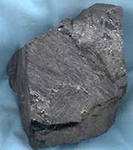 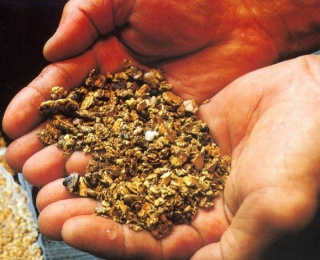 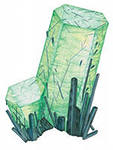 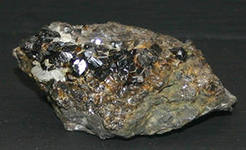 Ресурсный потенциал
Земельные ресурсы
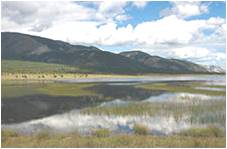 Земли фонда перераспределения – 162013,69 га. Земли, не вовлеченные в градостроительную или иную деятельность – 10411,07 га
Ресурсный потенциал
Водные ресурсы 
На территории Борзинского района 2 крупных озера и 4 реки, 
подземные воды, карьеры
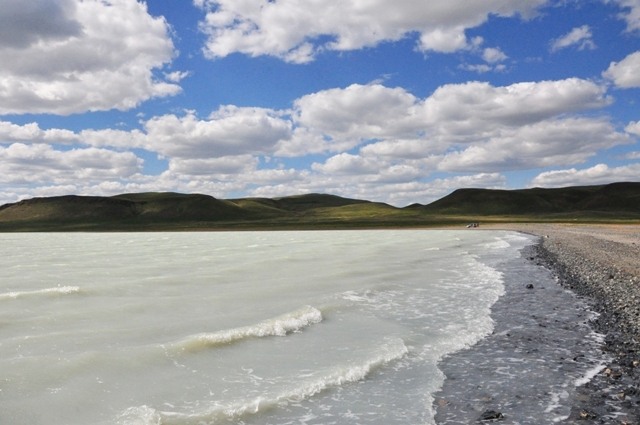 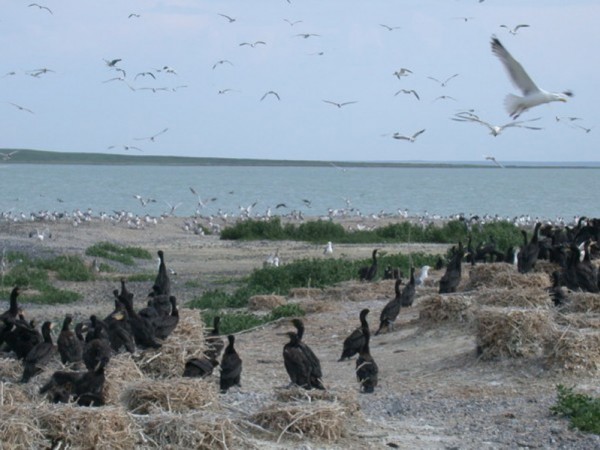 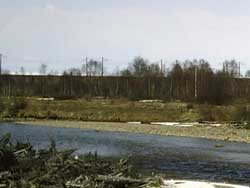 Ресурсный потенциал
Лесной фонд
Леса занимают площадь 133526,2 га (15% территории района).
Территория лесов покрыта:
 лиственничник - 28%;
 лиственными породами (преимущественно березой, осиной) - 46%;
 сосной - 16%;
 кустарниками - 10%.
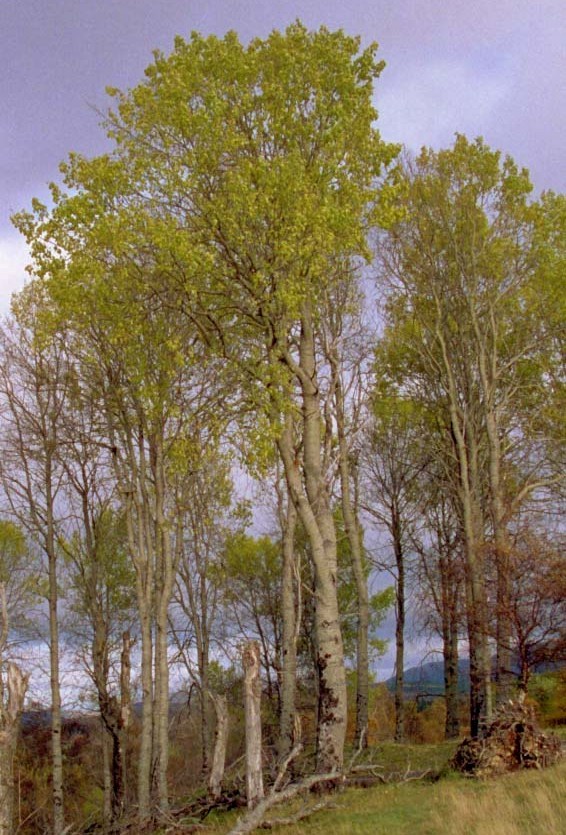 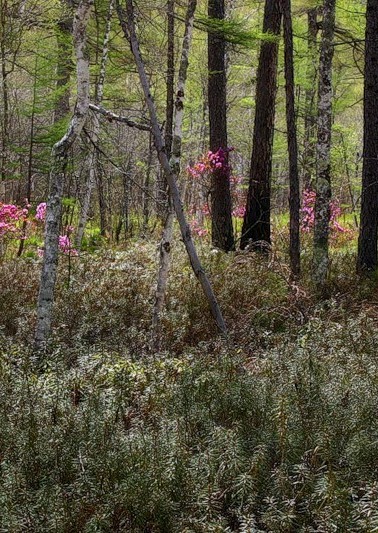 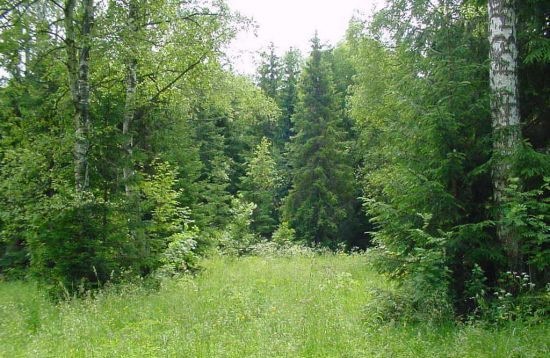 Ресурсный потенциал
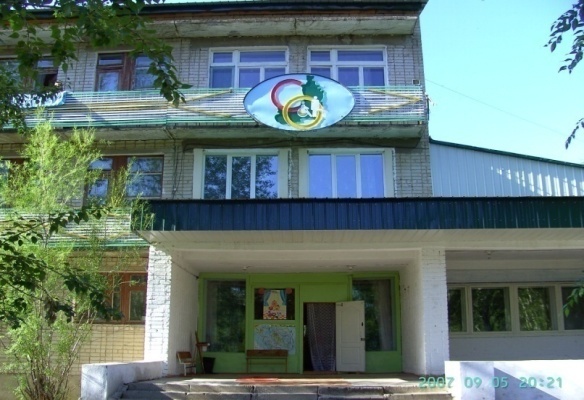 Рекреация: 
Шерловогорский  центр «Топаз»
Шерловогорский центр «Топаз» вошел в число учреждений сферы социальной защиты населения Забайкальского края  01.01.2006 года. За эти годы центр неоднократно претерпевал изменения, когда менялись формы обслуживания, категории  обслуживаемых граждан, открывались филиалы в  районах края, но  всегда неизменным оставалось  одно  – центр приносит пользу людям.
Расположен  Шерловогорский реабилитационный центр «Топаз»  в п.г.т. Шерловая Гора Борзинского района. Это уютное,  трехэтажное  здание, где есть все необходимое для проведения реабилитационных мероприятий: медицинские кабинеты, квалифицированные врачи и медицинские сестры; специалисты отделения социальной  реабилитации: воспитатели, психолог, социальный педагог, инструктор по труду, - готовы принять детей из разных уголков Забайкалья и разместить их в благоустроенных жилых комнатах. На 21 календарный день (продолжительность курса реабилитации) центр  «Топаз» превращается в Страну детства, где можно отдохнуть, научиться делать забавные поделки из подручного материала,  обрести новых друзей, поправить здоровье. В центре можно провести лечение:
     - заболеваний опорно-двигательной системы;
     - заболеваний органов дыхания вне обострения;
     - заболеваний органов пищеварения вне обострения;
     - заболеваний сердечно–сосудистой системы;
     - заболеваний мочеполовой системы вне обострения;
     - всех видов невралгий, радикулитов.
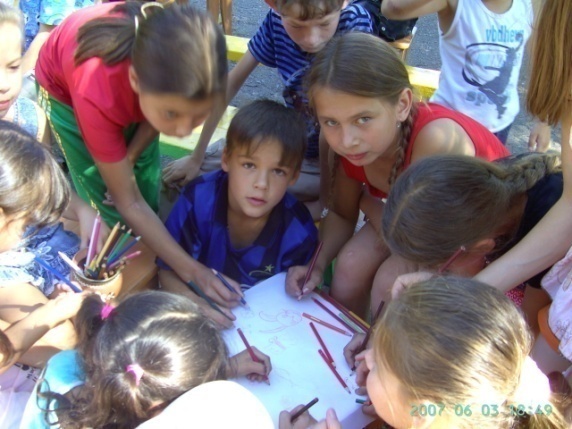 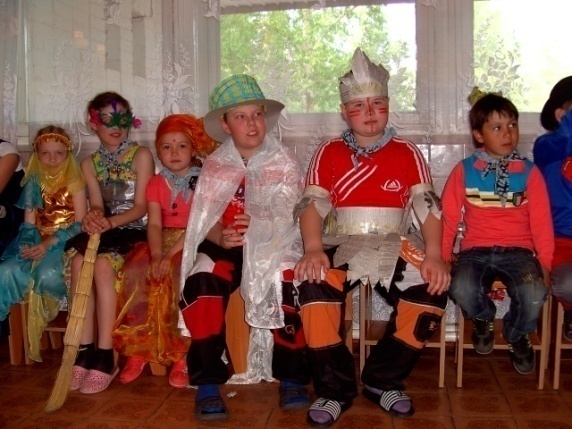 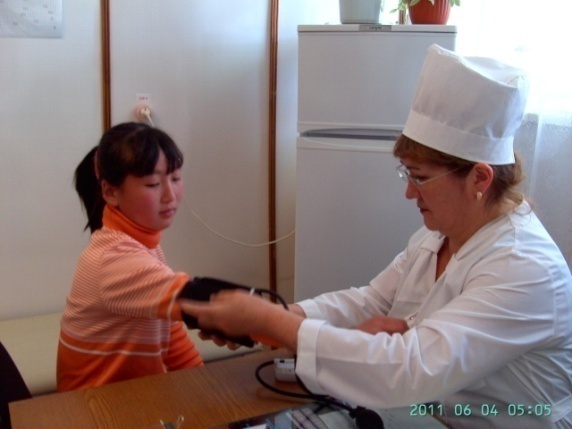 Инфраструктура района
Железнодорожный транспорт
Город Борзя - важный транспортный узел, где пересекаются железнодорожные ветки и автомобильные дороги, связывающие город со многими районами региона, а также транспортные магистрали, которые соединяют муниципальный район «Борзинский район» с Китаем и Монголией. В 2009 - 2010 годах была проведена железнодорожная ветвь Нарын - Лукоган. С 2011 года железная дорога доходит до населённого пункта Газимурский завод. В декабре 2012 года завершена электрификация участка Оловянная - Борзя Забайкальской железной дороги.
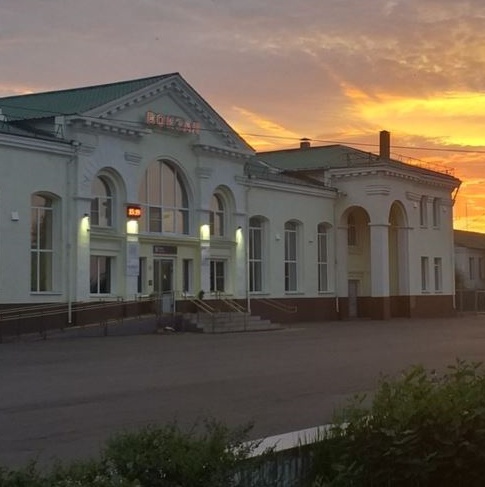 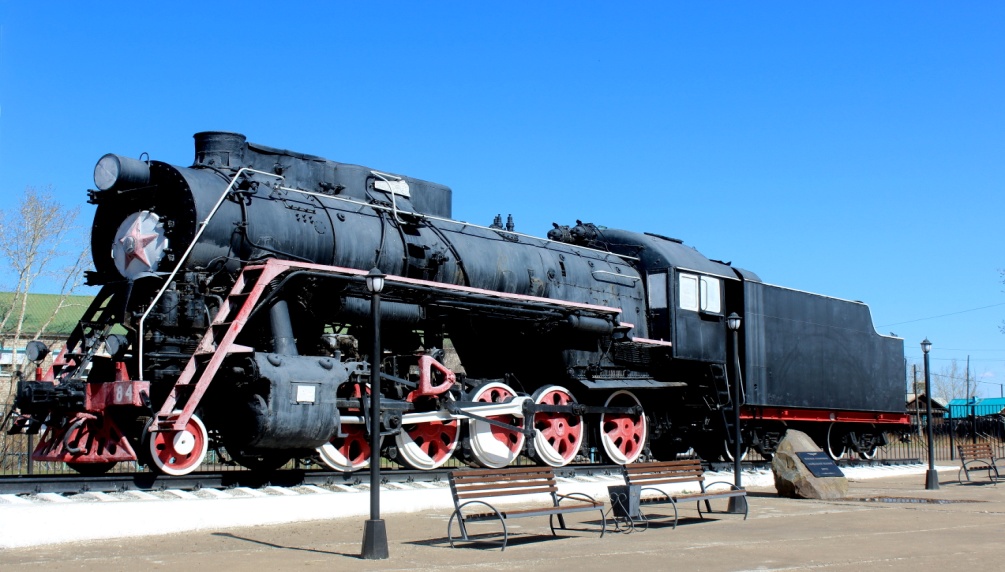 Инфраструктура района
Автомобильные дороги
По территории Борзинского района проходят автомобильные дороги:
 Федерального значения – А-350 Чита-Забайкальск – до границы с Китайской народной республикой, протяженностью 53 км; 
Регионального значения, общей протяженностью 352,2 км, из них: до границы с Монголией, протяженностью 79 км.
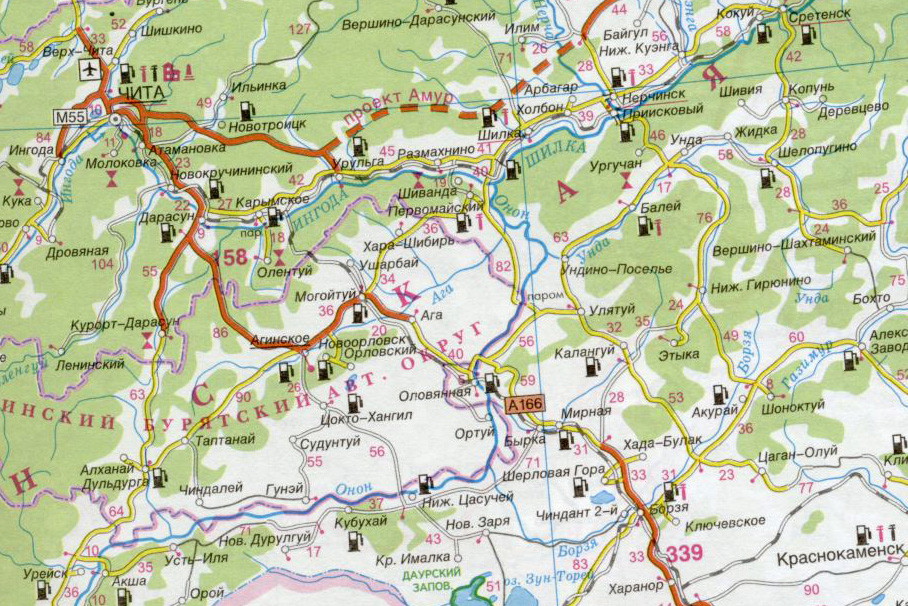 Сравнительная плотность сети автодорог
                   (в км на 1000 кв. км территории)
Инфраструктура района
Телекоммуникации
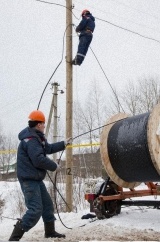 Услуги электросвязи на территории района оказывает 
Забайкальский филиал ПАО «Ростелеком».
Обеспеченность стационарными телефонными аппаратами сети общего пользования на 1000 человек:
 городского населения - 40 шт.; 
 сельского - 10 шт.
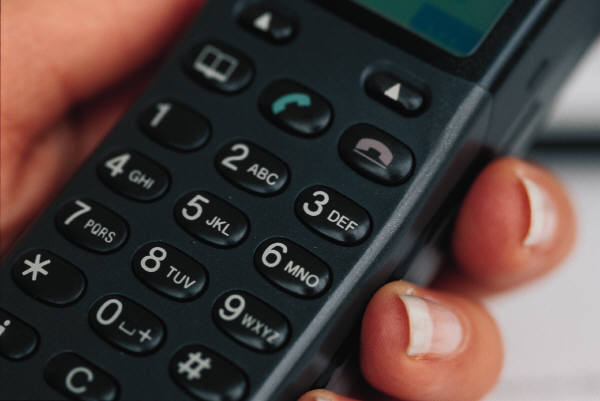 Сотовая связь - в 23 населенных пунктах, включая районный центр.
Услуги почтовой связи оказывают 15 стационарных отделений связи, в населенных пунктах с численностью населения менее 500 человек введено передвижное обслуживание УФПС Забайкальского края - филиала АО «Почта России». 
Доступ в сеть «Интернет» - в 25  населенных пунктах Борзинского района.
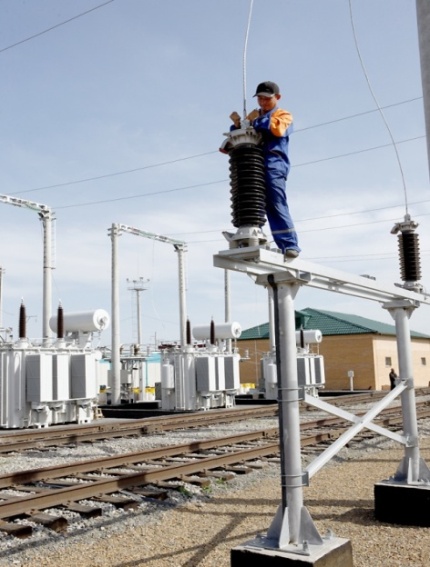 Социальная инфраструктура
Образование
На территории района находятся 20 школ, 12 детских садов и 3 учреждения дополнительного образования

Опорные площадки:
МОУ СОШ №40 – «Информационно-библиотечный центр»;
 МОУ СОШ №43 – «Информационно-библиотечный центр»;
 МОУ СОШ №240 – «Информационно-библиотечный центр»;
 МОУ СОШ №41 – «Апробация Программы воспитания».

Региональные инновационные площадки:
МДОУ ЦРР детский сад «Полянка» - «Развитие  финансовой грамотности у детей дошкольного возраста»;
МДОУ детский сад «Солнышко» - «Развитие финансовой грамотности у детей дошкольного возраста»;
 МДОУ детский сад  «Звездочка» – «Развитие финансовой грамотности у детей дошкольного возраста»;
МДОУ детский сад  №126 – «Развитие финансовой грамотности у детей дошкольного возраста», 
так же функционируют пилотные площадки по повышению финансовой грамотности, созданные на базе МОУ СОШ №41, МОУ СОШ №42, МОУ СОШ №43.
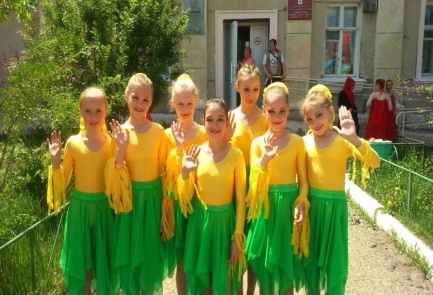 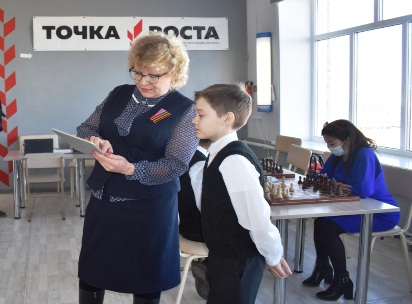 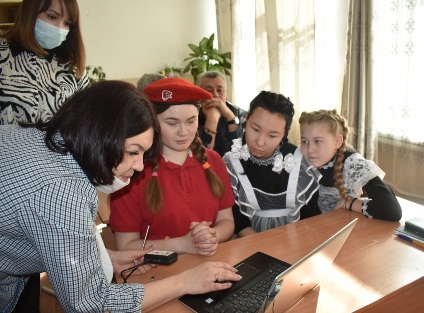 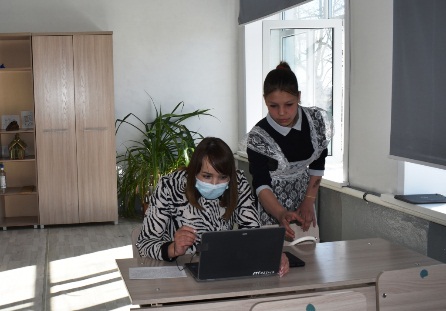 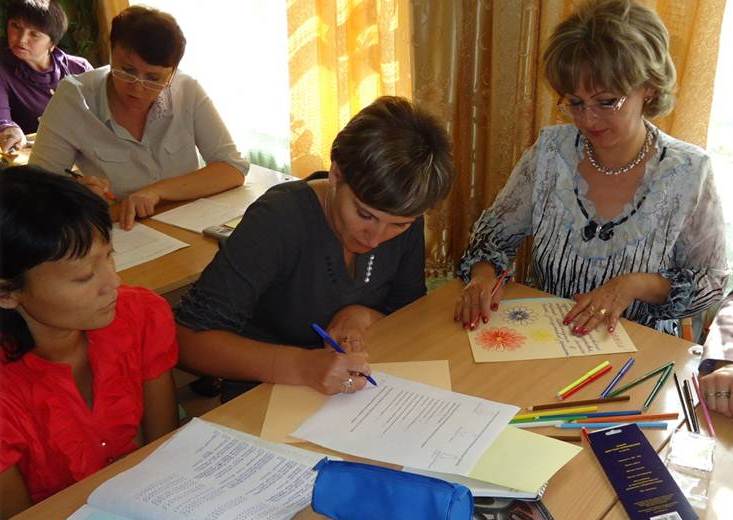 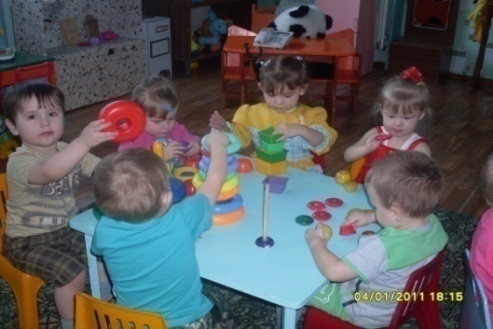 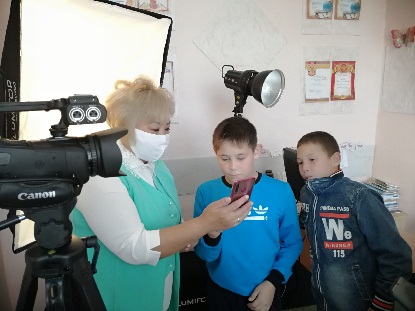 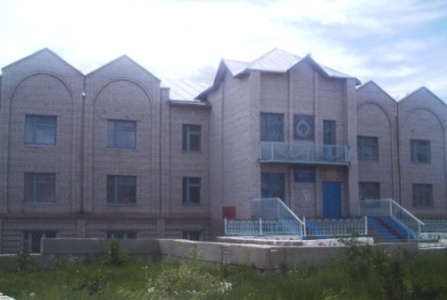 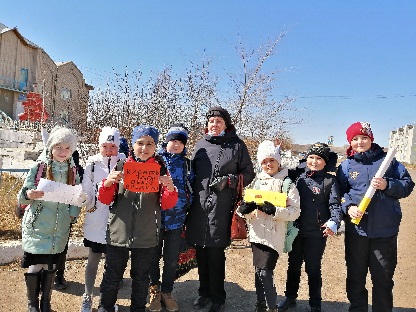 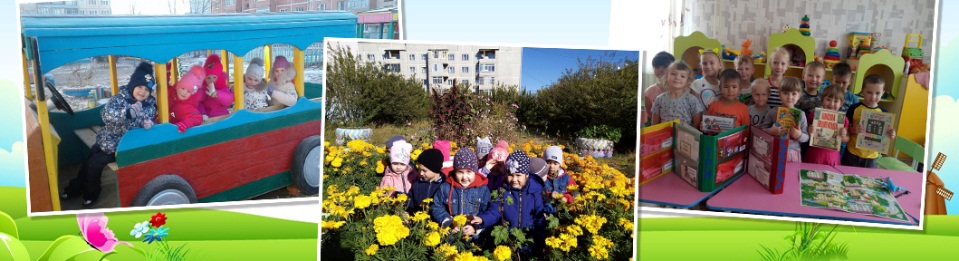 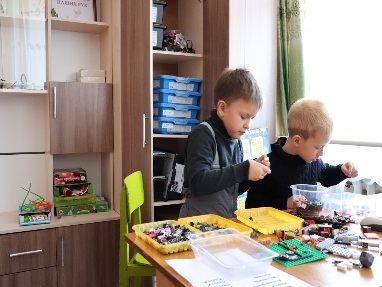 Социальная инфраструктура
Образование
На территории района действуют 3 центра образования цифрового и гуманитарного профилей на базе МОУ СОШ №41, МОУ ООШ с. Чиндант-2, МОУ Хадабулакская СОШ  и 6 центров образования естественно-научной и технологической направленностей  на базе МОУ СОШ №43, МОУ СОШ №240, МОУ СОШ №28, МОУ: Шерловогорская СОШ №47, МОУ: Харанорская СОШ №40, МОУ «СОШ №42 пгт.Шерловая Гора» федерального проекта «Современная школа» национального проекта «Образование».
Реализуется внедрение целевой модели цифровой образовательной среды на базе МОУ СОШ №42, МОУ  Харанорская СОШ №40, МОУ СОШ №43, МОУ СОШ №240, МОУ СОШ №28, МОУ Соловьевская СОШ, ООШ с.Южное, ООШ с.Усть-Озерное.
Организована работа ресурсного центра «Билет в будущее»  на базе МОУ СОШ №41 долгосрочного проекта «Организация и работа предпрофильного отряда  «Мы будущие педагоги».
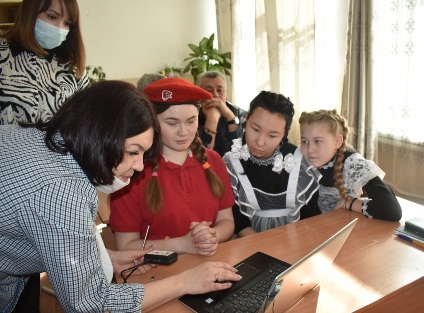 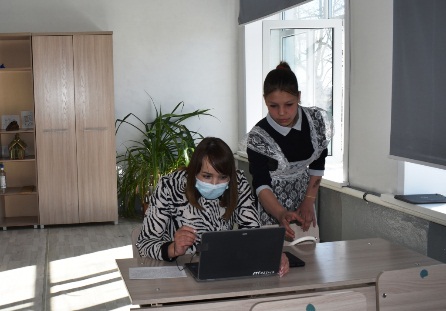 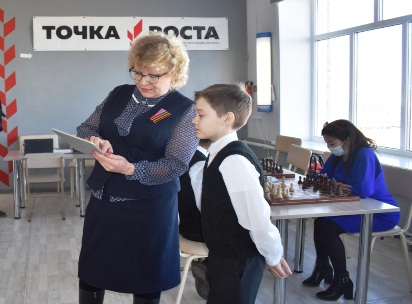 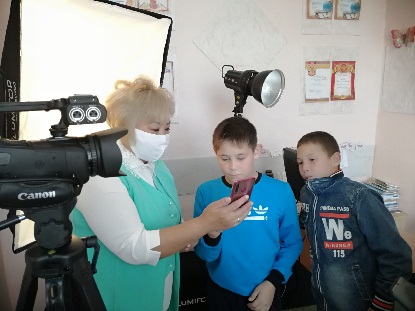 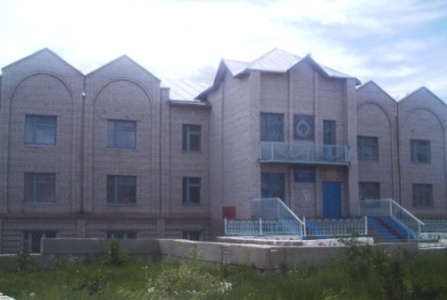 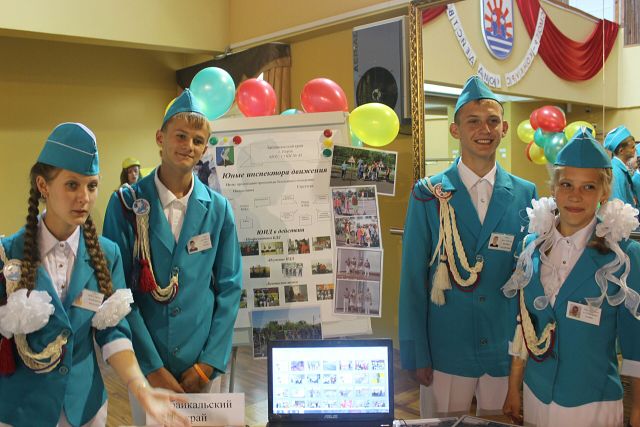 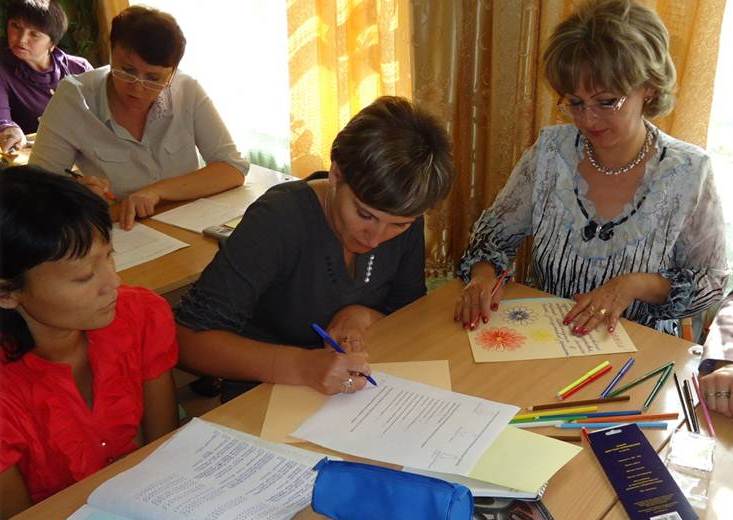 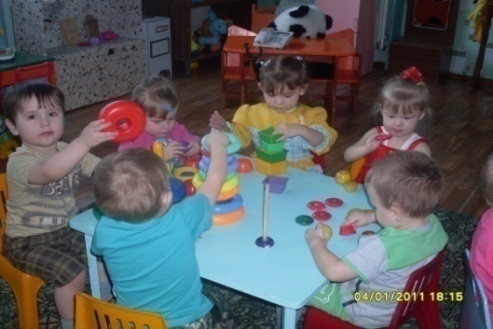 Социальная инфраструктура
Здравоохранение
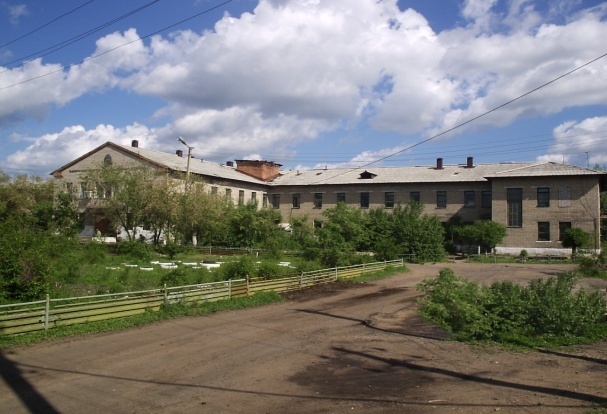 Основные учреждения здравоохранения 
на территории муниципального района:

  ГУЗ «Борзинская ЦРБ»
  ЧУЗ «Поликлиника «РЖД - Медицина» города Борзя» 
  Госпиталь (в/ч 67705)
В поселениях района находится 19 ФАПов
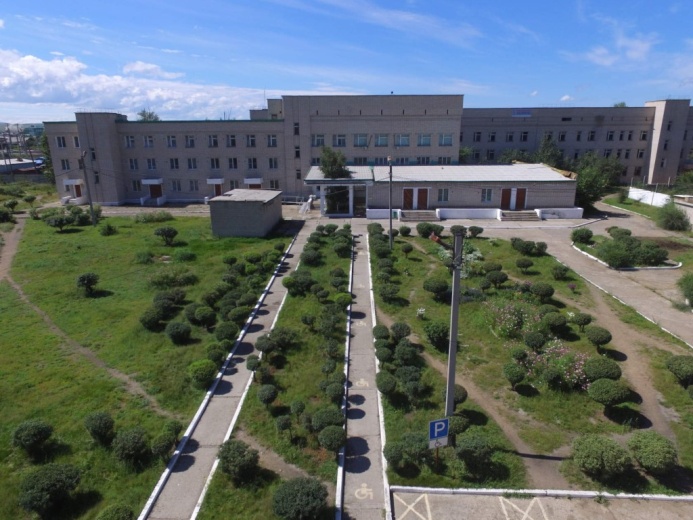 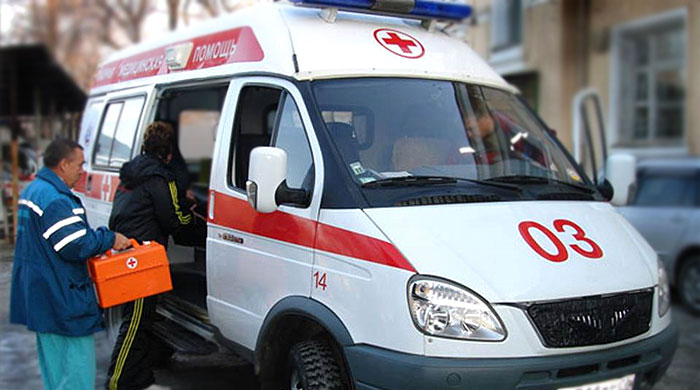 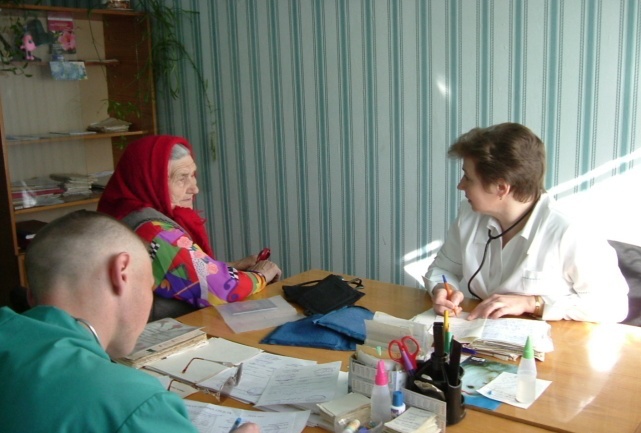 Социальная инфраструктура
Культура и спорт
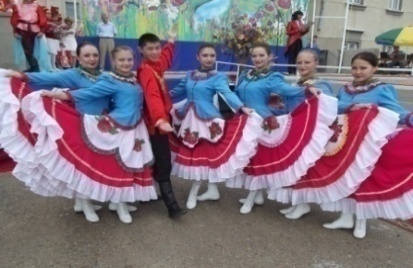 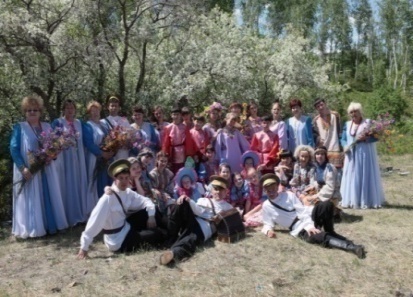 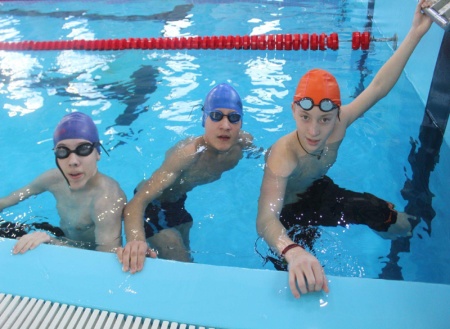 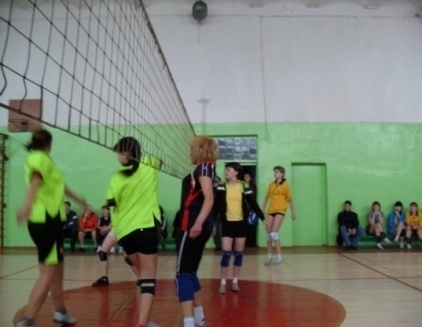 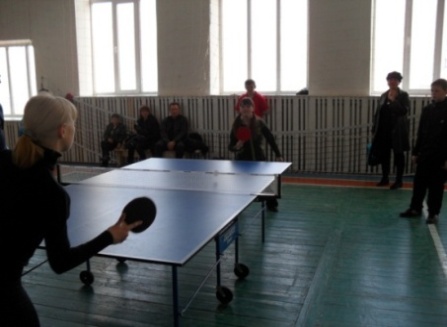 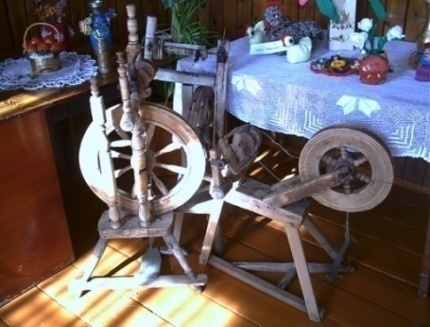 Трудовые ресурсы
Трудовые ресурсы
Численность постоянного населения района                                                    (на 01.01.2023 года) –  44344 чел.
Число родившихся (на начало 2023 года)- 493 чел. 
Среднесписочная численность работников организации (всего) 9713 чел.
Трудовые ресурсы
Рынок труда
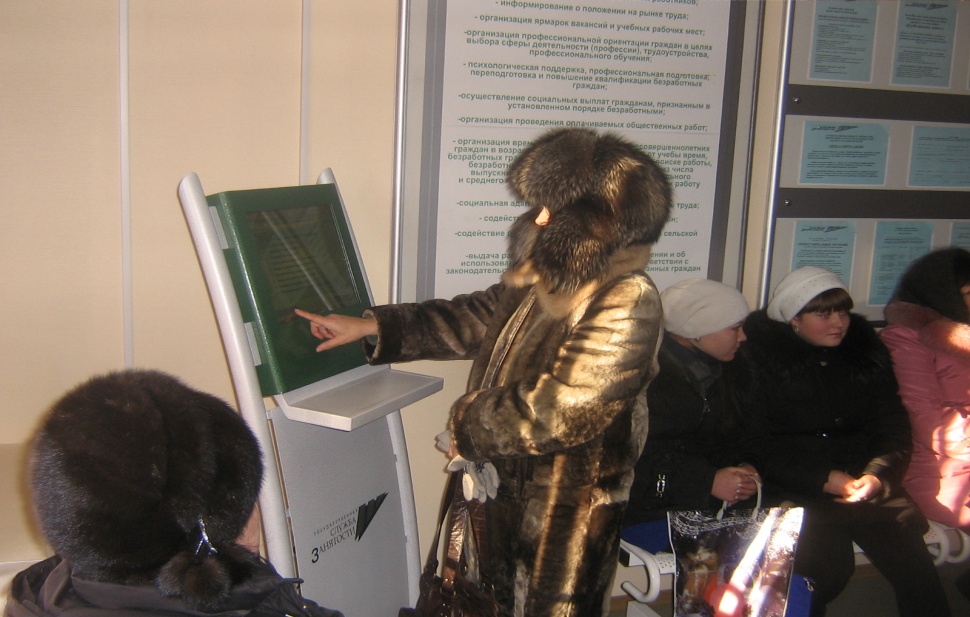 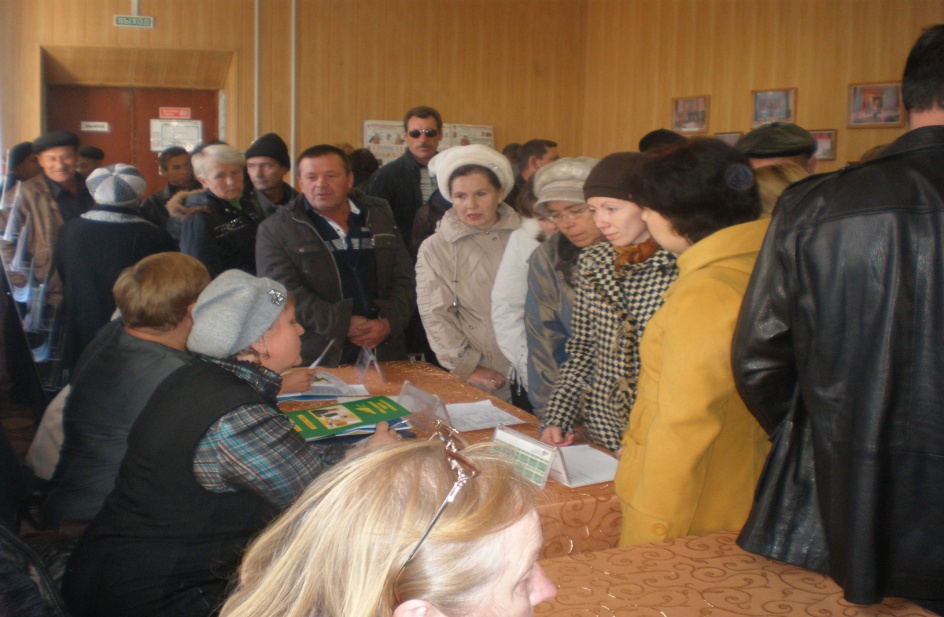 Финансовые ресурсы
Финансово-кредитные учреждения
На территории Борзинского района осуществляют свою деятельность  филиалы 8 кредитных учреждений: 
ПАО «Сбербанк России» (г. Борзя);
 ПАО «АТБ» (г. Борзя); 
- ПАО «ВТБ 24» (г. Борзя);
- АО «Россельхозбанк» (г. Борзя)
офис ОАО КБ «Пойдем!» (г. Борзя)
 ПАО «Совкомбанк» (г. Борзя)
 ПАО «Почта Банк» (г. Борзя)
 ПАО «ПСБ» (г. Борзя)
Налоговый потенциал
Экономическое развитие
Промышленное производство

				
Структура промышленного производства
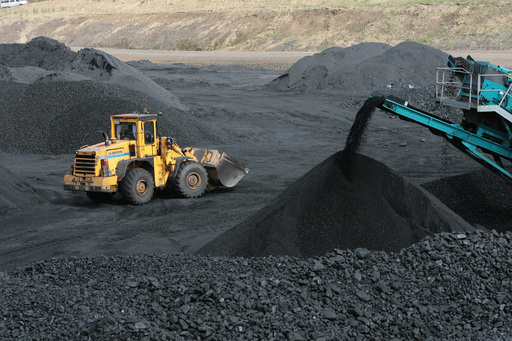 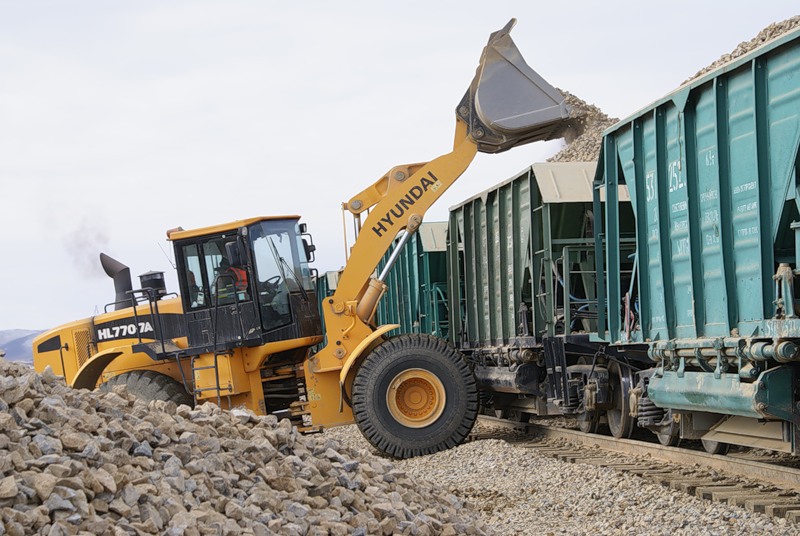 Экономическое развитие
Добыча полезных ископаемых
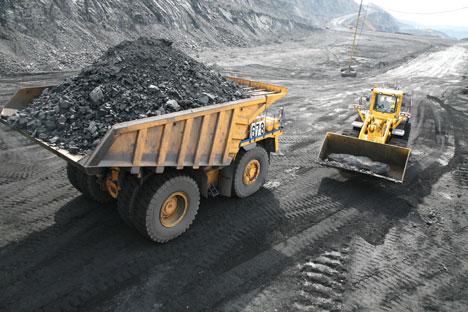 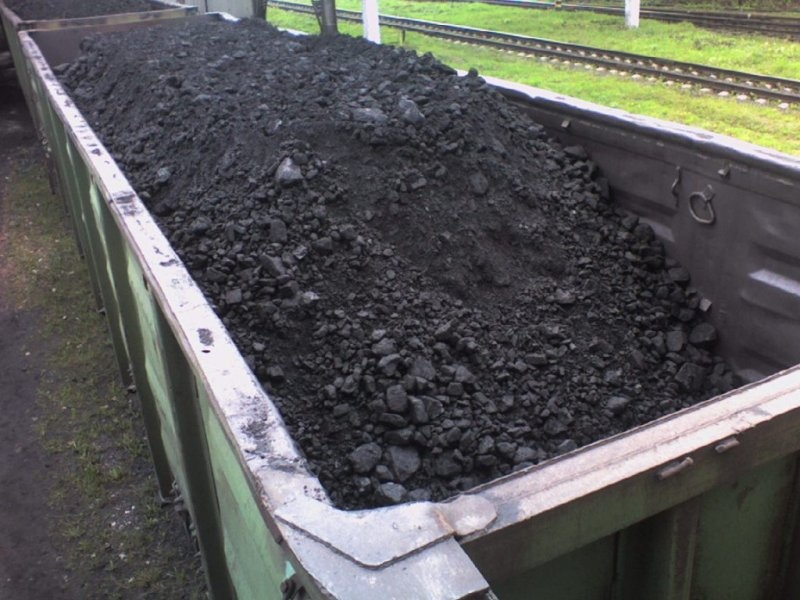 Экономическое развитие
Обрабатывающие производства
		Пищевая промышленность - ООО «Молоко», ГАУСО «Хадабулакский ПНДИ», ИП Ракшаева О.Ц., ИП Разоков Г.Б., ИП Петросян К.В., ИП Евдокимова А.А.
		Производство готовых металлических изделий - ООО «Центральная ремонтно-механическая мастерская».
		Издательская и полиграфическая деятельность - ООО «Борзинская типография».
Экономическое развитие
Системообразующие предприятия района
Экономическое развитие
Сельское хозяйство
1 сельхозпредприятие,
40 крестьянско-фермерских хозяйств и  индивидуальных предпринимателей
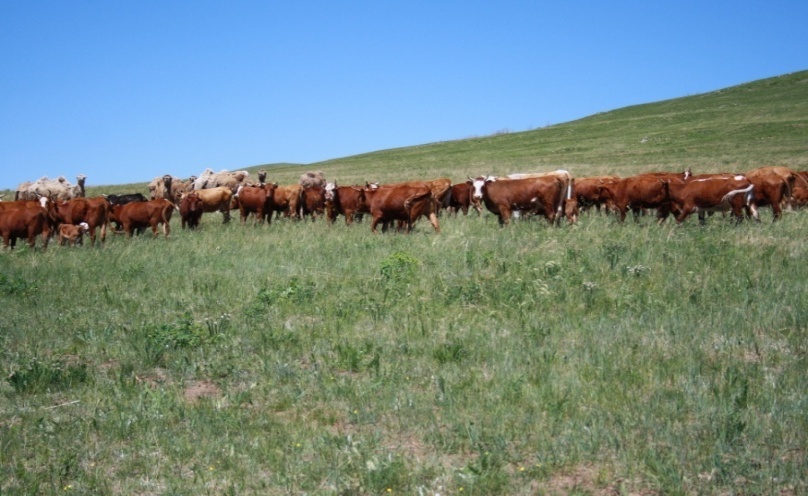 Произведено в хозяйствах всех категорий:
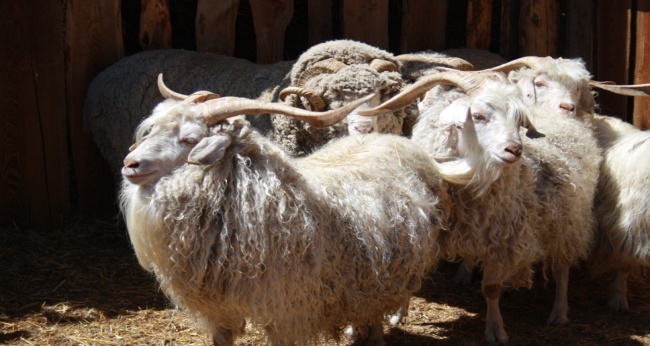 В хозяйствах всех категорий насчитывается:
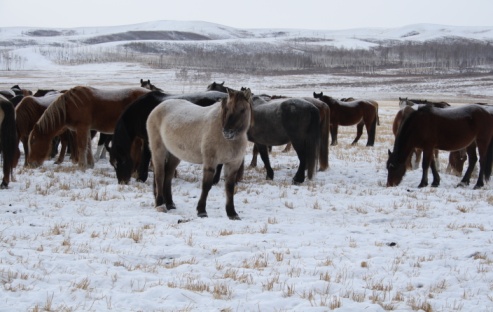 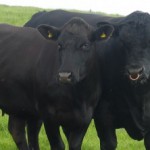 Экономическое развитие
Муниципальные программы, 
принятые к финансированию в 2022 году
Экономическое развитие
Муниципальные программы, 
принятые к финансированию в 2022 году
Экономическое развитие
Муниципальные программы, 
принятые к финансированию в 2022 году
Экономическое развитие
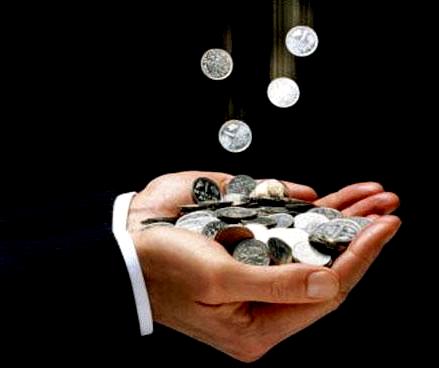 Муниципальная поддержка 
инвестиционной деятельности
На территории муниципального района «Борзинский  район» действует Положение о муниципальной поддержке инвестиционной деятельности в муниципальном районе «Борзинский район» 
(Постановление администрации муниципального района «Борзинский район» от 07 июня 2019 года № 270). 
Цель: стимулирование инвестиционной деятельности на территории района и привлечение инвестиций на основе создания режима наибольшего благоприятствования российским и иностранным инвесторам.
Муниципальная поддержка инвесторов на территории муниципального района «Борзинский район»  осуществляется в следующих формах: 
1. 	Предоставление в аренду имущества, являющегося муниципальной собственностью муниципального района «Борзинский  район»;
2.  Предоставление муниципальных гарантий по инвестиционным проектам за счет средств бюджета муниципального района «Борзинский район»;
3. 	Предоставление инвестиций в уставный капитал; 
4.	Предоставление инвесторам информационной и организационной поддержки.
Экономическое развитие
Строительство
Субъекты малого и среднего предпринимательства осуществляют строительные и ремонтные работы на территории муниципального района «Борзинский район»
Объемы строительства (за 2022 год), кв.м
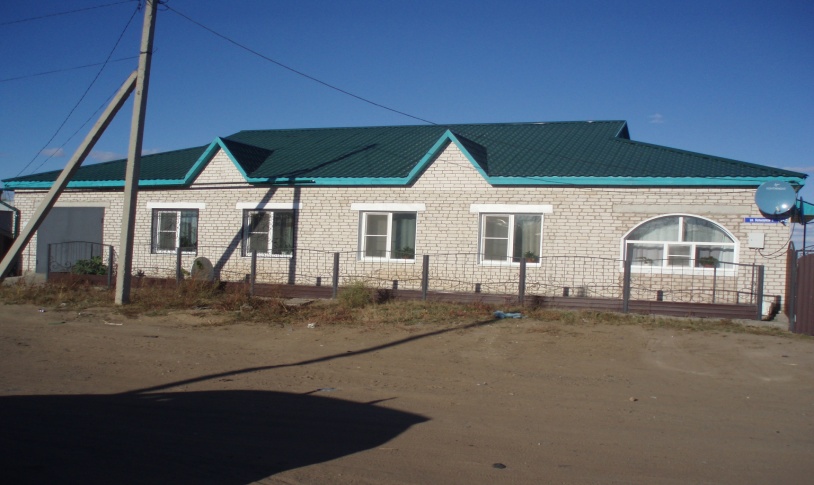 Экономическое развитие
Развитие торговли и потребительского рынка
Обеспеченность населения
 (на 1000 жителей):
  торговыми площадями – 605,7;
  посадочными местами – 50,7.
Количество организаций потребительского рынка на 01.01.2022 года:
Организации розничной торговли – ед.:
Магазины – 390 ед.
 супермаркеты – 11 ед.
 минимаркеты – 137 ед.
 специализированные непродовольственные  магазины – 43 ед.
 Мелкорозничная сеть – 84 ед.
Организации общественного питания – 51 ед.:
общедоступные столовые, закусочные –14 ед.
 столовые учебных заведений, организаций, предприятий –13 ед.
Рестораны, кафе, бары – 24 ед.
Организации оптовой торговли –16 ед.
Организации бытового обслуживания – 76 ед.
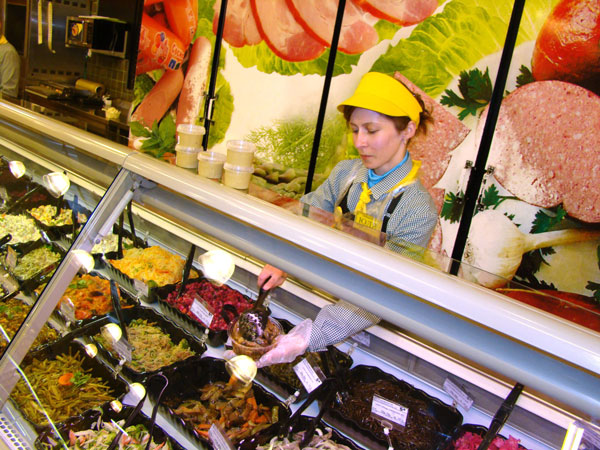 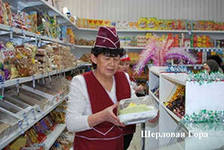 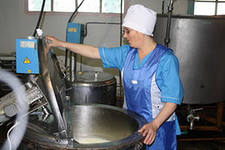 Экономическое развитие
Гостиничный сервис
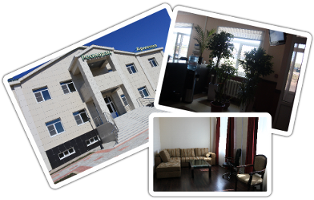 Гостиничный сервис в городе Борзя представлен 5 гостиницами:

 «Оазис» – ИП Галигузова О.Ю.
 «Армения» – ИП Макарян А.М.
«Тихий» – ИП Савватеева О.А.
«Поляна» – ИП Машуков Е.С.
«Глория» – ИП Далгатов Д.О.
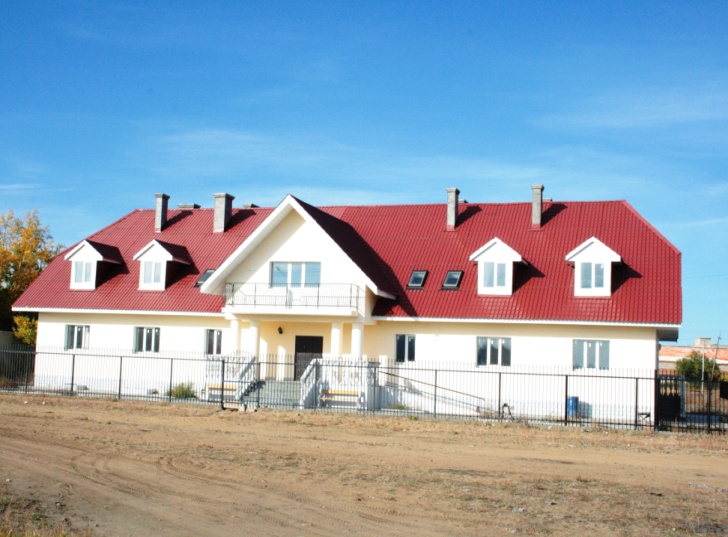 Экономическое развитие
Малый и средний бизнес
Структура видов экономической деятельности субъектов малого предпринимательства
Доминирующая сфера деятельности – торговля.
«Предприниматели–сетевики», осуществляющие деятельность в Борзинском районе
ИП Александрович А.С.: 5 торговых точек общей площадью 216,0 кв.м;
ИП Жерлов Н.К.: 4 торговых точки общей площадью 171,0 кв.м.
Экономическое развитие
Поддержка малого предпринимательства
осуществляется в рамках муниципальной программы «Развитие малого и среднего предпринимательства на территории муниципального района «Борзинский район» на 2023-2025 годы»
Точки экономического роста
Инвестиционный проект 
«Развитие  племенного репродуктора КРС калмыцкой породы» на базе  ООО «КФХ Чинам»
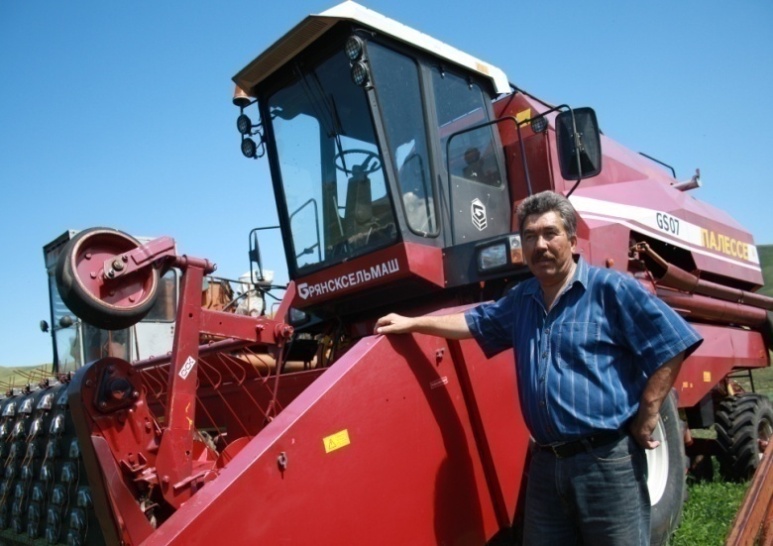 Инициатор проекта:
ООО  «КФХ Чинам» (Чемусов Н.И.)
Объем инвестиций:
6,4 млн.рублей
Срок окупаемости проекта:
4 года
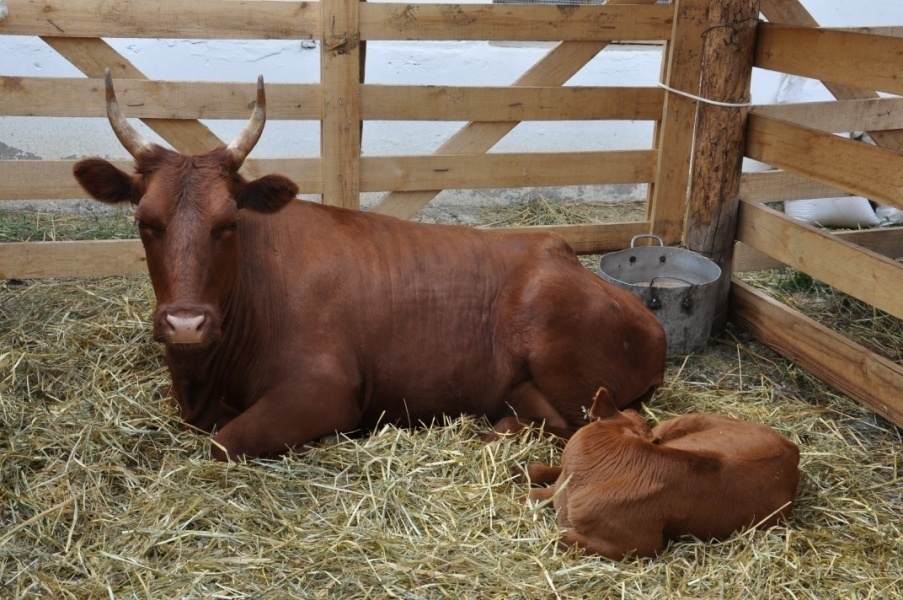 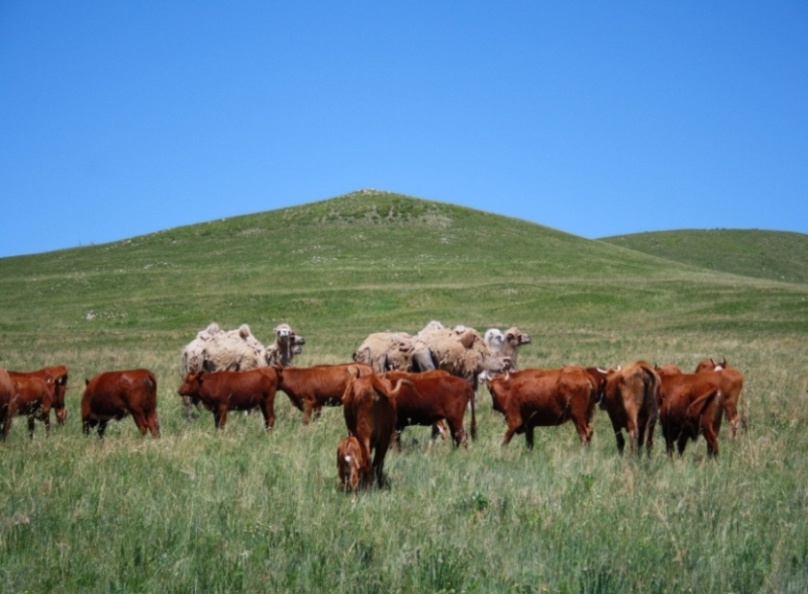 Точки экономического роста
Инвестиционный проект «Создание генофондного хозяйства по разведению яков (ООО «КФХ Чинам»)
Инициатор проекта:
ООО  «КФХ Чинам» (Чемусов Н.И.)

Объем инвестиций:
3,0 млн.рублей

Срок окупаемости проекта:
7 лет
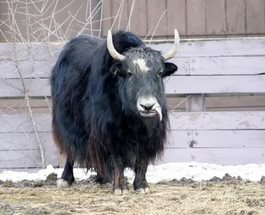 Точки экономического роста
Точки экономического роста
Инвестиционный проект 
«Развитие убойного цеха в г. Борзя»
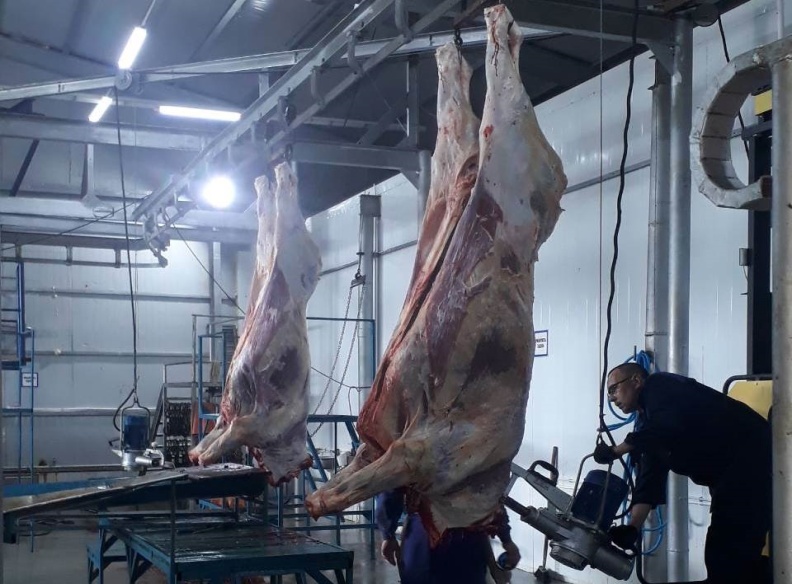 Инициатор проекта:
ИП Цыган  Ю.А.
Объем инвестиций:
6,0 млн.рублей
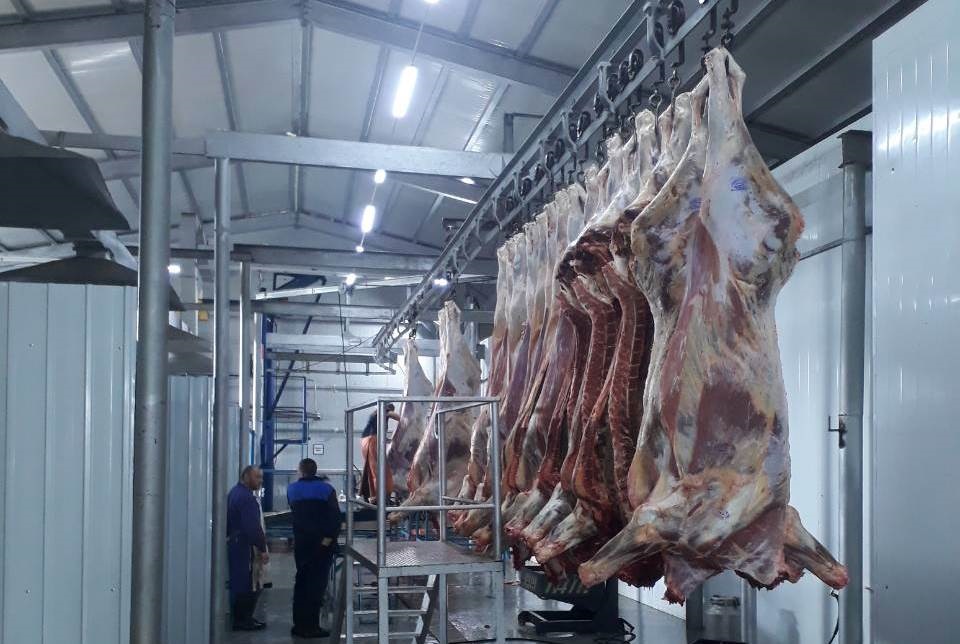 Срок окупаемости проекта:
4 года
Точки экономического роста
Точки экономического роста
Инвестиционный проект 
«Разведение скота мясо-молочного направления» (семейное фермерское хозяйство – ИП Глава КФХ Ушаков С.С.)
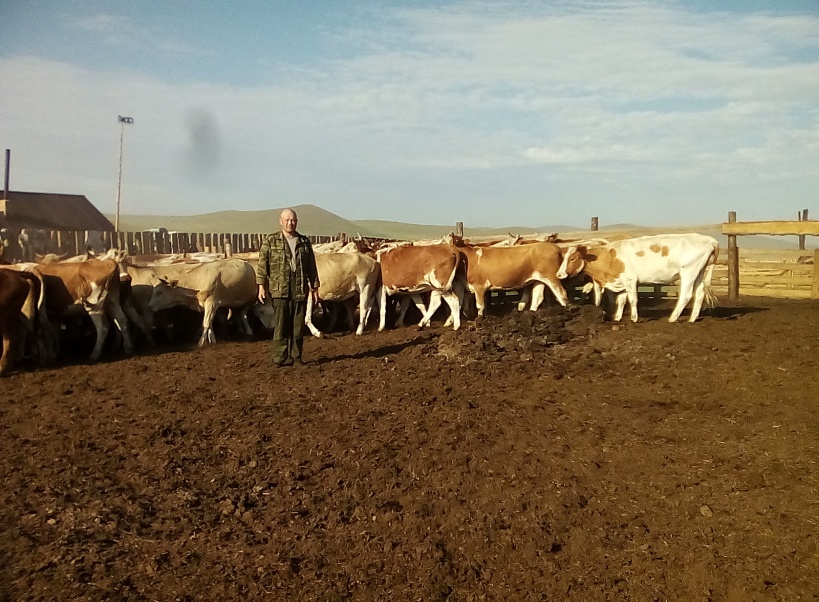 Инициатор проекта:
ИП Глава КФХ Ушаков С.С.
Объем инвестиций:
8,4 млн.рублей
Срок окупаемости проекта:
5 лет
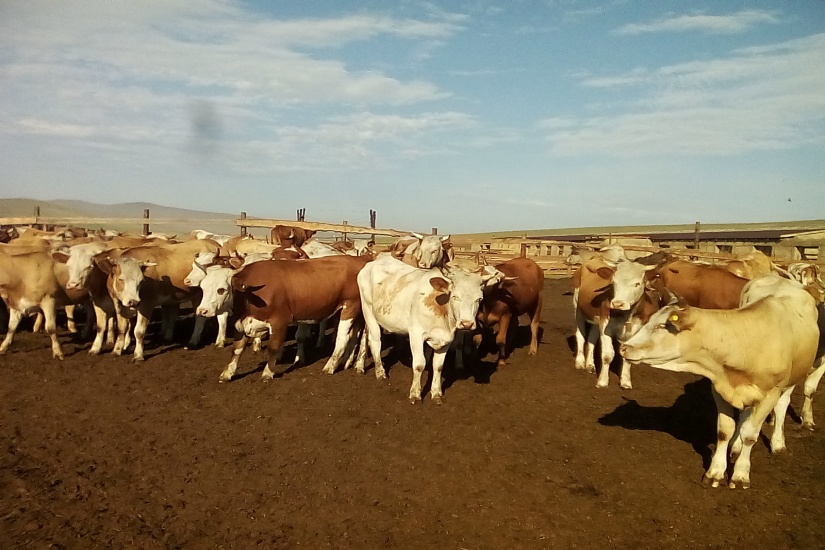 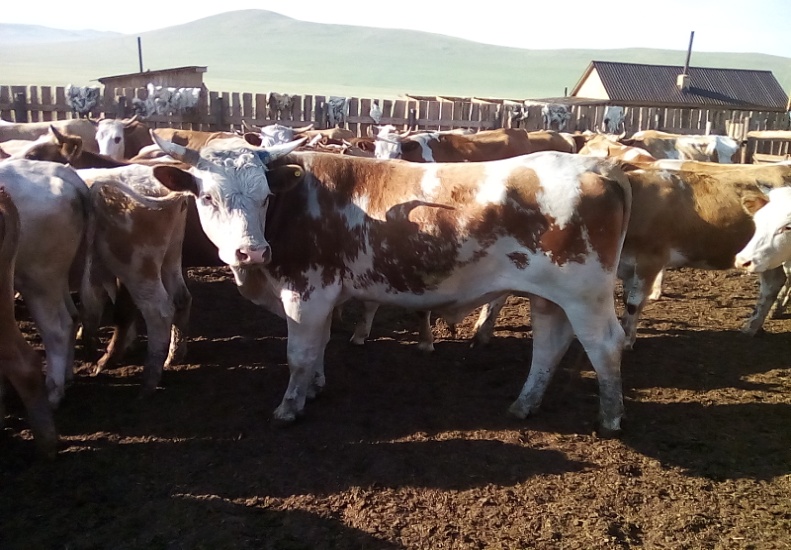 Точки экономического роста
Точки экономического роста
Инвестиционный проект 
«Создание производственной базы КФХ и увеличение объема реализации продукции» – ИП Глава КФХ Бабенкин А.А.)
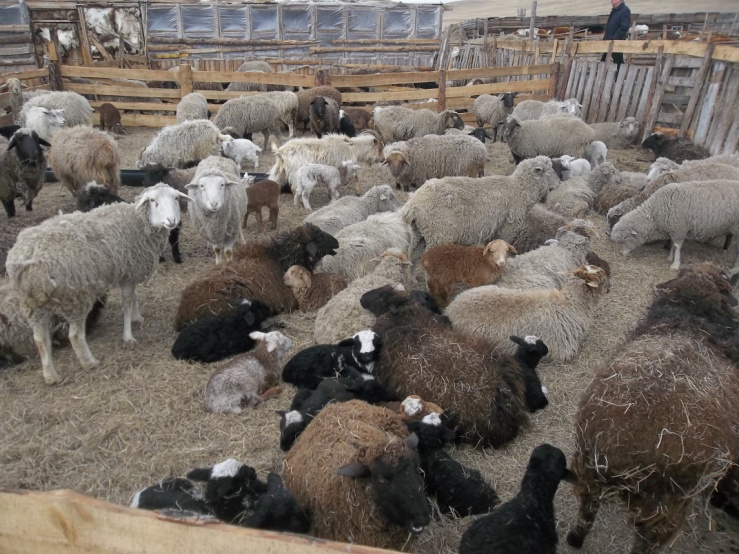 Инициатор проекта:
ИП Глава КФХ Бабенкин А.А.
Объем инвестиций:
1,63 млн.рублей
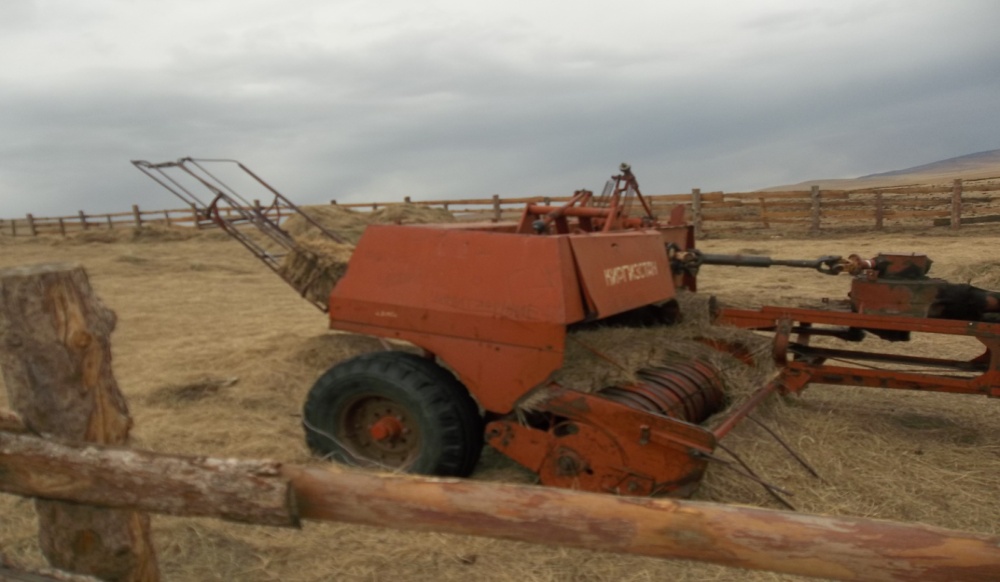 Срок окупаемости проекта:
5 лет
Точки экономического роста
Точки экономического роста
Инвестиционный проект 
«Формирование высокопродуктивного стада, на основе племенного ядра коров калмыцкой породы (ИП Глава КФХ Путилова  А.В.)»
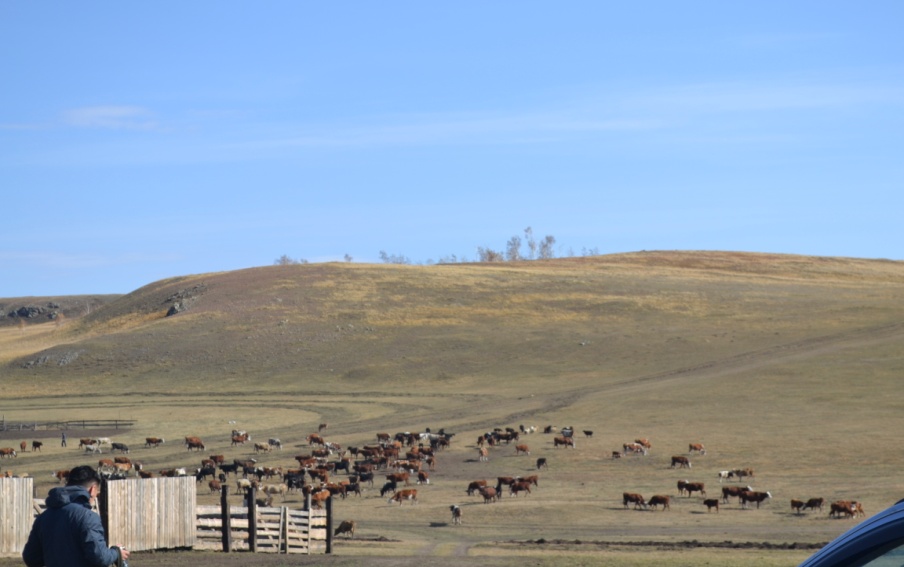 Инициатор проекта:
ИП Глава КФХ Путилова А.В.
Объем инвестиций:
3,8 млн.рублей
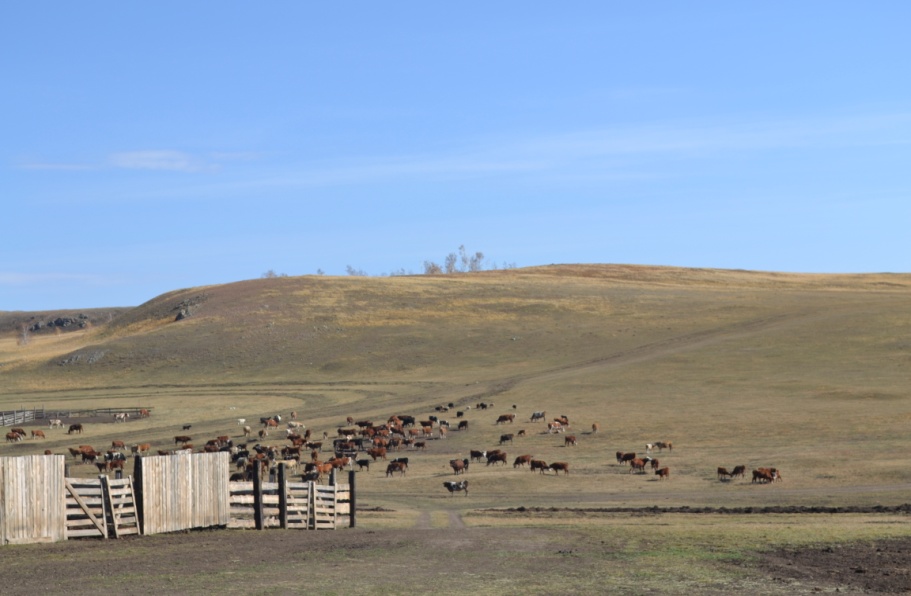 Срок окупаемости проекта:
4 года
Точки экономического роста
Точки экономического роста
Инвестиционный проект 
«Развитие семейной животноводческой фермы на базе крестьянско-фермерского хозяйства» (ИП Глава КФХ Ваулина Е.Н.)
Инициатор проекта:
ИП Глава КФХ Ваулина Е.Н.
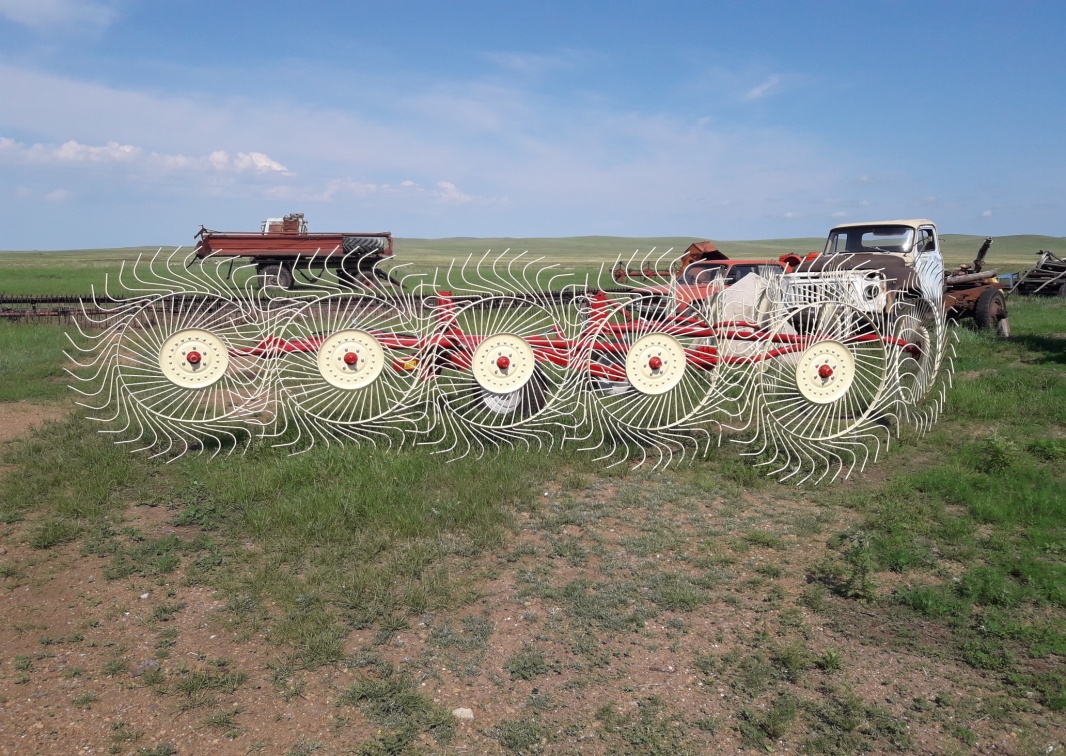 Объем инвестиций:
3,35 млн.рублей
Срок окупаемости проекта:
5 лет
Точки экономического роста
Точки экономического роста
Инвестиционный проект 
«Создание производственной базы крестьянско-фермерского хозяйства и увеличение объема реализуемой продукции» (ИП Глава КФХ Карамов О.Г.)
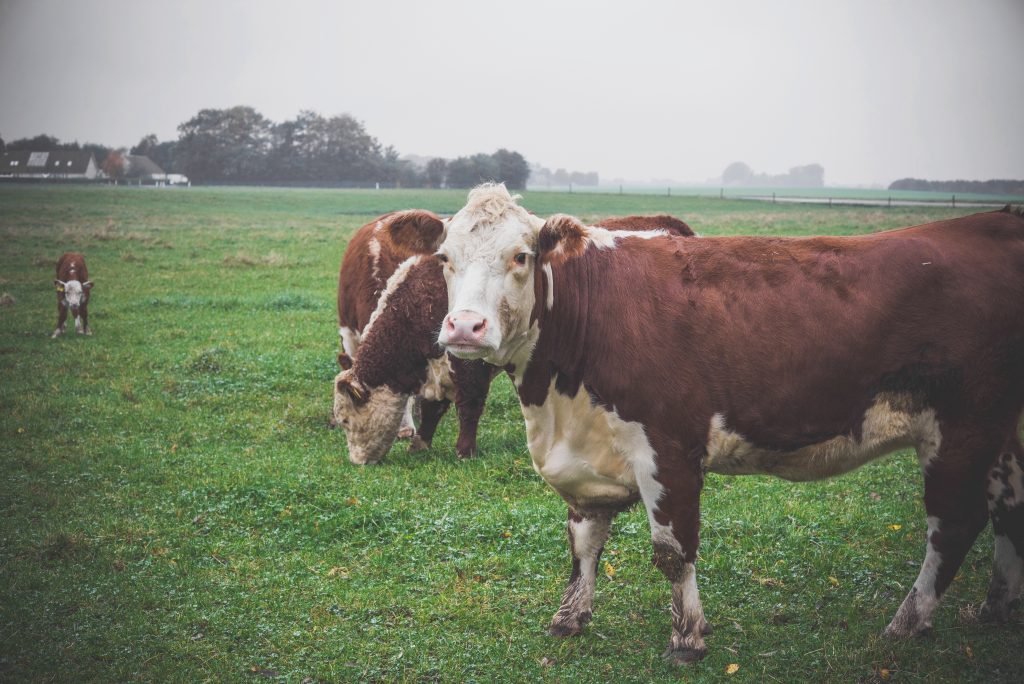 Инициатор проекта:
ИП Глава КФХ Карамов О.Г.
Объем инвестиций:
3,8 млн.рублей
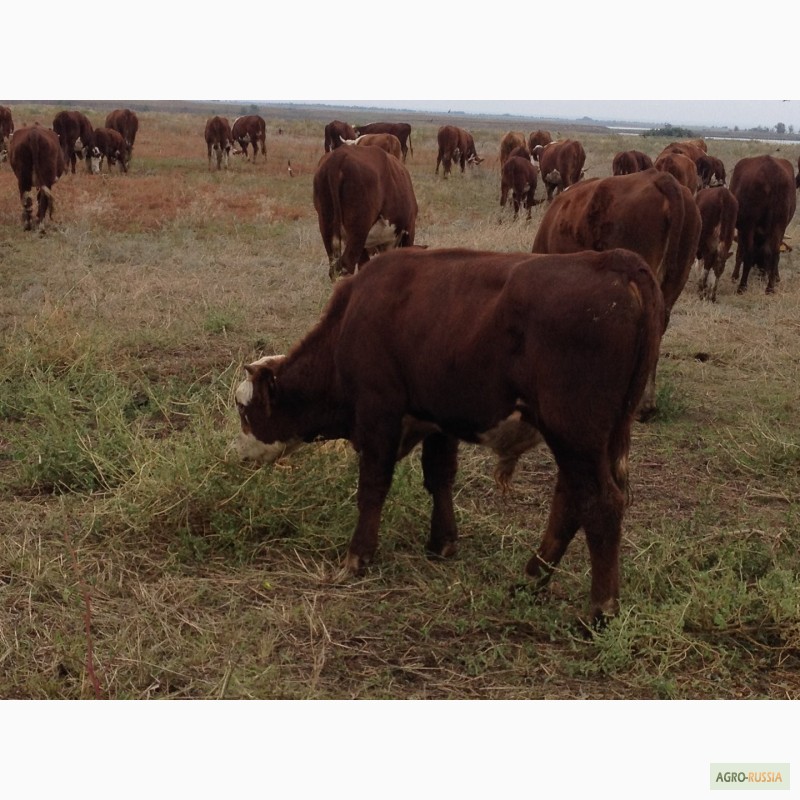 Срок окупаемости проекта:
4 года
Точки экономического роста
Точки экономического роста
Инвестиционный проект 
«Создание производственной базы крестьянско-фермерского хозяйства и увеличение объема реализуемой продукции» (ИП Глава КФХ  Шестакова А.Н.)
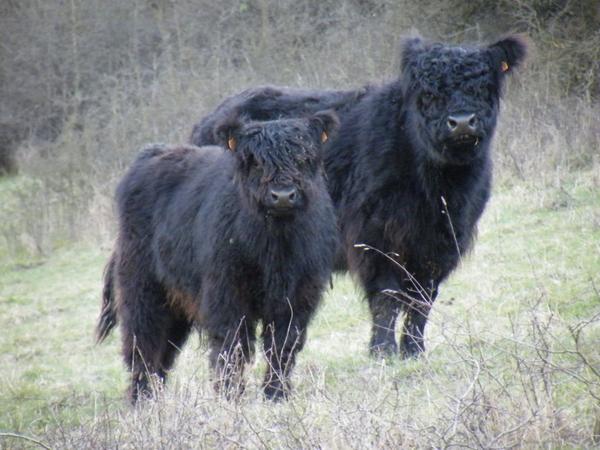 Инициатор проекта:
ИП Глава КФХ Шестакова А.Н.
Объем инвестиций:
3,8 млн.рублей
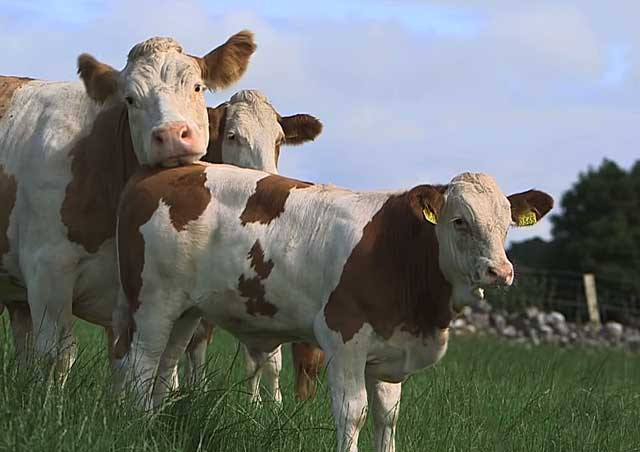 Срок окупаемости проекта:
3 года
Точки экономического роста
Точки экономического роста
Инвестиционный проект 
«Создание и развитие хозяйства по разведению КРС мясного направления» 
(ИП Глава КФХ  Дамдинов Б.Р.)
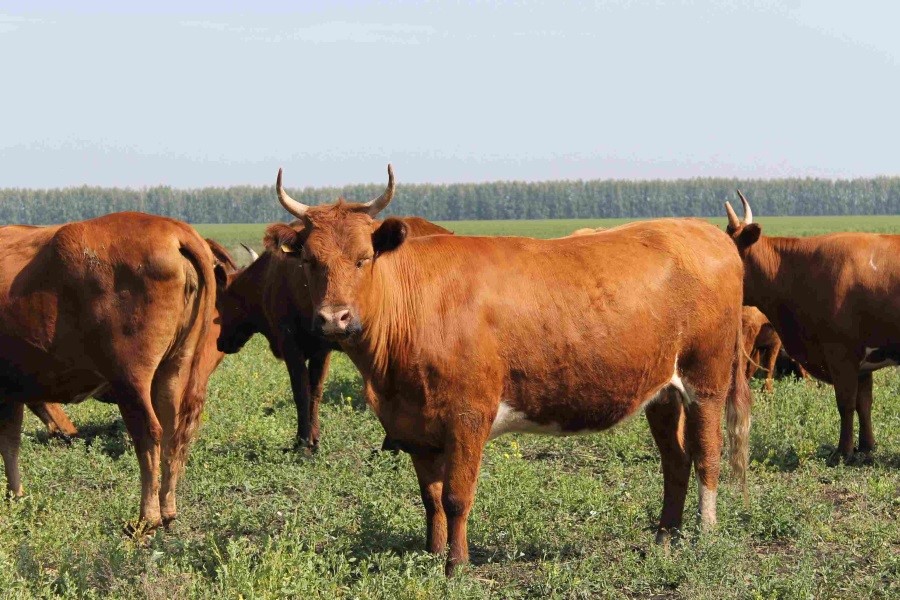 Инициатор проекта:
ИП Глава КФХ Дамдинов Б.Р.
Объем инвестиций:
3,8 млн.рублей
Срок окупаемости проекта:
2,5 года
Точки экономического роста
Перечень основных показателей социально-
экономического развития МР«Борзинский район»
Администрация муниципального района «Борзинский район»адрес: 674600, Забайкальский край, Борзинский район, г. Борзя, ул. Ленина, 37e-mail: pochta@borzya.e-zab.ruweb-сайт: www.admin-borzya.ru
Гридин Роман Анатольевич –  Глава  муниципального района «Борзинский район»
Телефоны: 8 30233 3 13 31, 8 964 464 43 31
Забелин Василий Васильевич – первый заместитель главы
 муниципального района «Борзинский район» 
Телефон: 8 964 464 43 01
Абидаева Марина Михайловна – заместитель главы 
муниципального района «Борзинский район» по социальному развитию 
Телефон: 8 964 464 43 15
Сайфулина Елена Владимировна – управляющий делами 
администрации муниципального района «Борзинский район» 
Телефон: 8 964 464 43 17
Тюкавкина Наталья Николаевна -  председатель комитета по муниципальному хозяйству
 администрации муниципального района «Борзинский район» 
Телефон: 8 964 464 44 01
Блохина Жанна Александровна– начальник управления экономического развития
 администрации муниципального района «Борзинский район»
Телефон: 8 964 464 43 30
Иванов Сергей Николаевич – председатель Совета муниципального района «Борзинский район»
Телефон: 8 30233 3 14 53
Валеева Ольга Николаевна – главный специалист общественной приемной главы 
муниципального района «Борзинский район»
Телефоны: 8 30233 3 13 31, 8 964 464 43 31